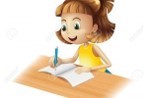 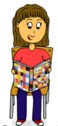 Rituels de langage
OBSERVATION
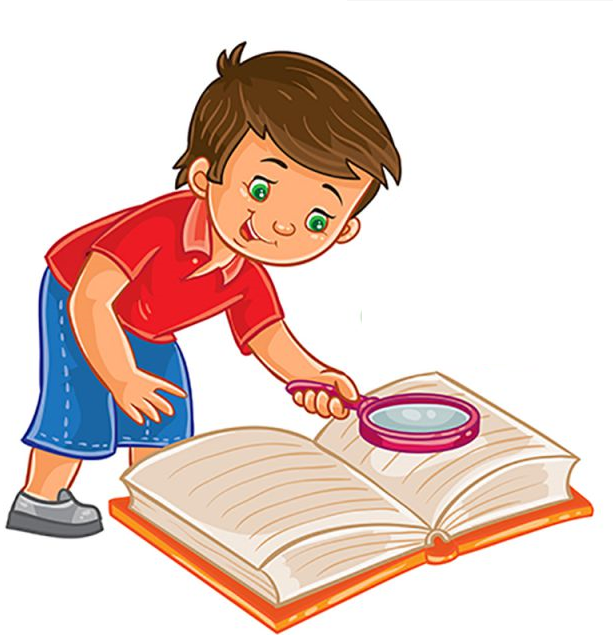 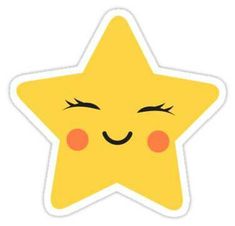 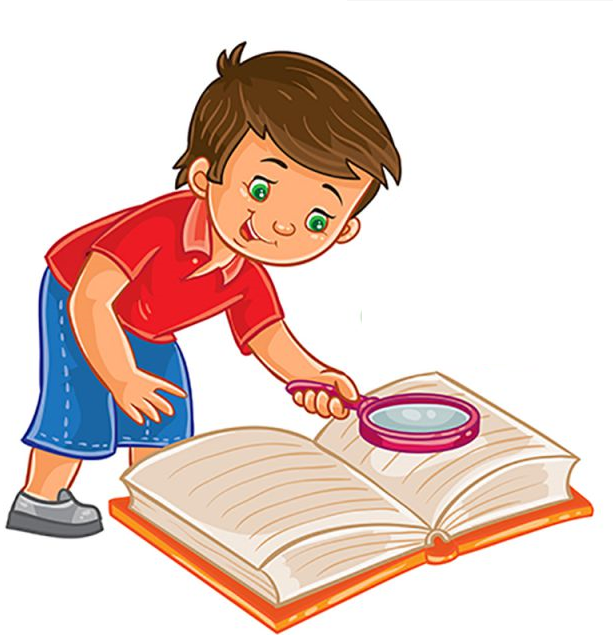 Quelle image n’est pas présente des 2 côtés.
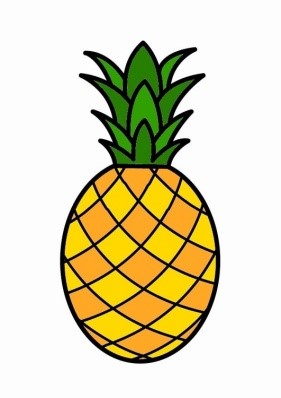 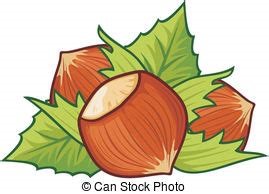 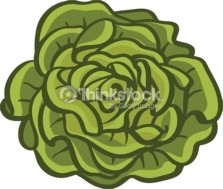 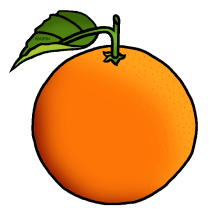 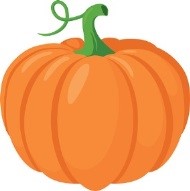 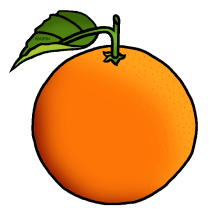 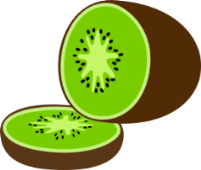 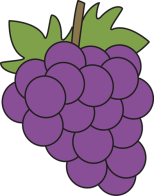 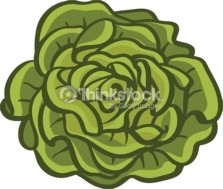 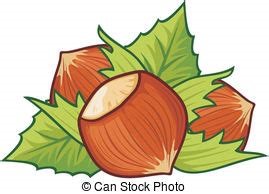 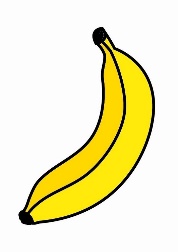 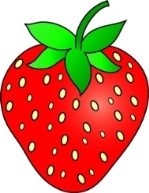 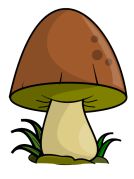 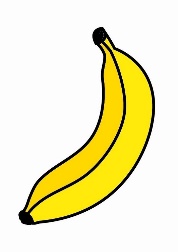 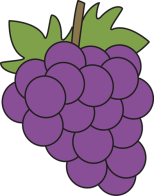 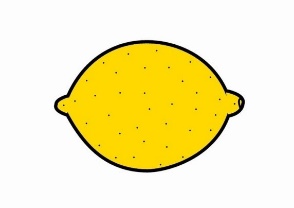 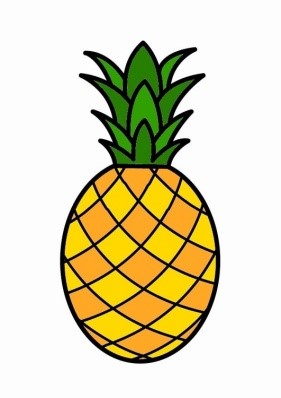 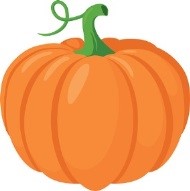 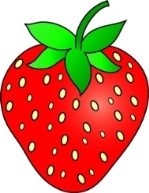 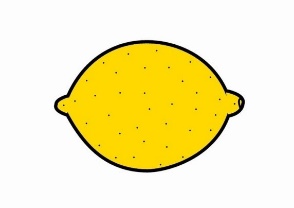 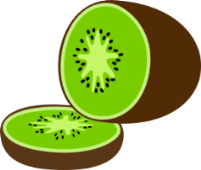 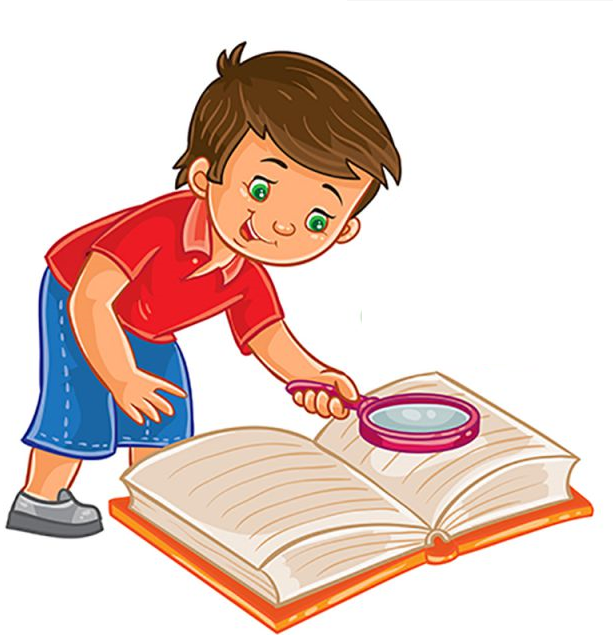 Quelle image n’est pas présente des 2 côtés.
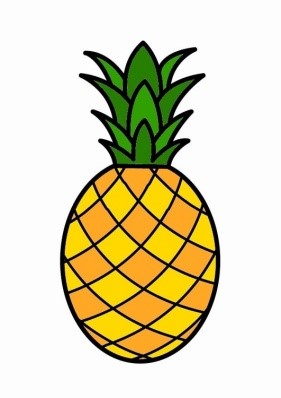 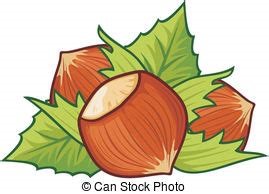 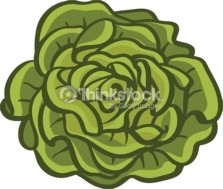 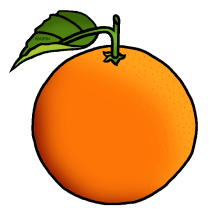 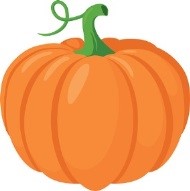 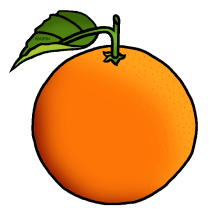 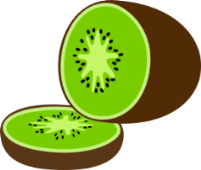 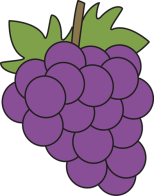 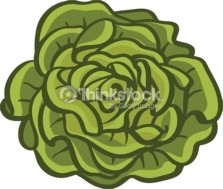 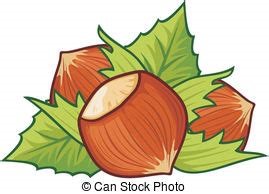 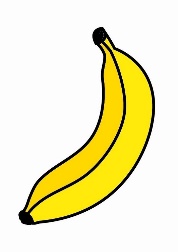 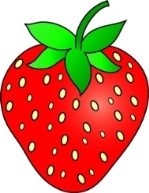 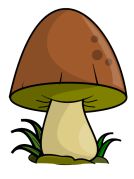 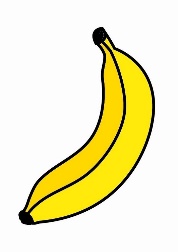 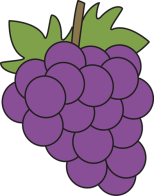 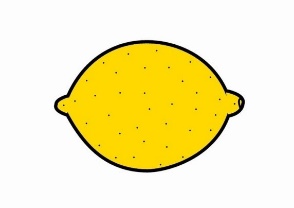 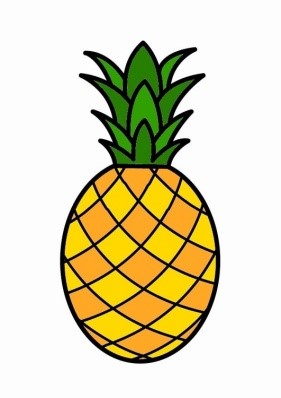 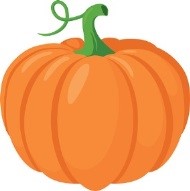 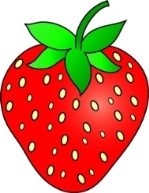 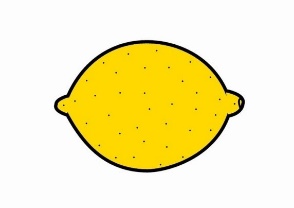 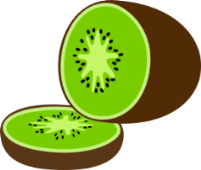 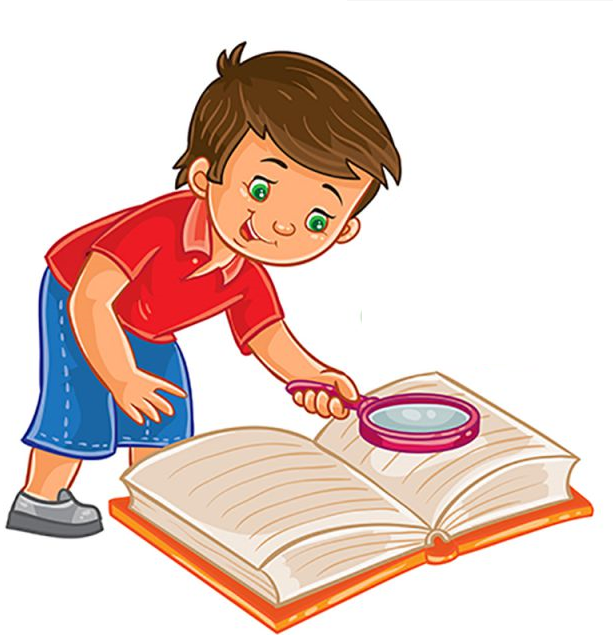 Quelle image n’est pas présente des 2 côtés.
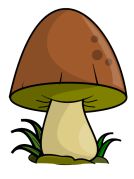 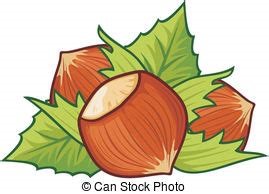 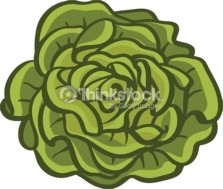 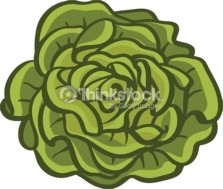 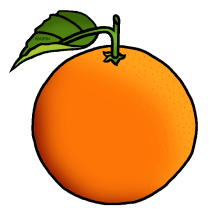 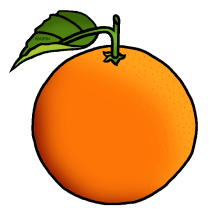 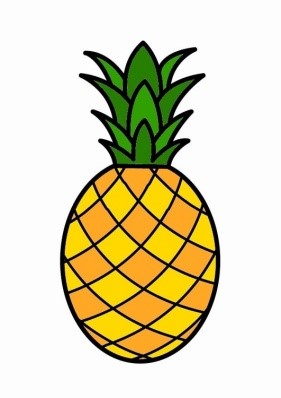 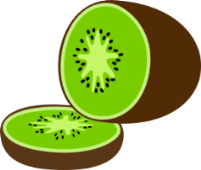 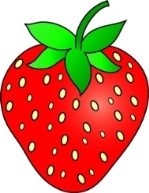 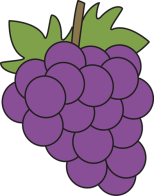 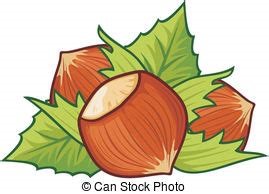 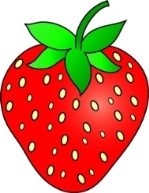 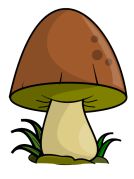 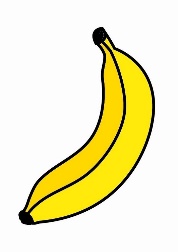 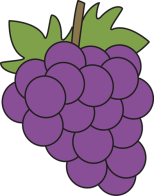 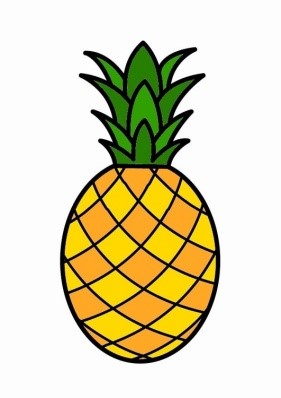 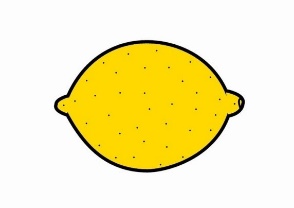 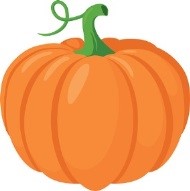 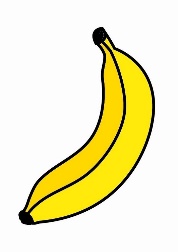 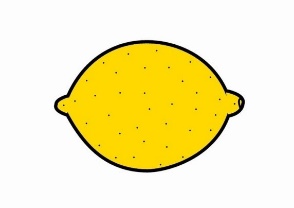 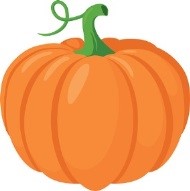 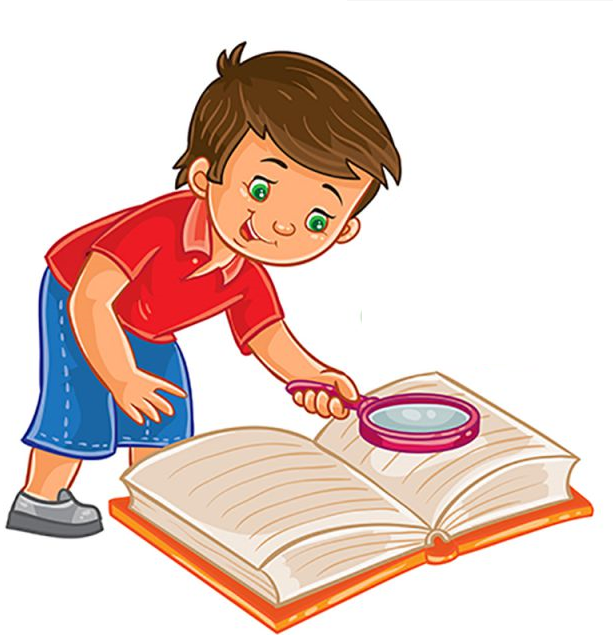 Quelle image n’est pas présente des 2 côtés.
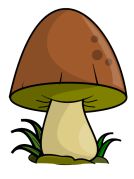 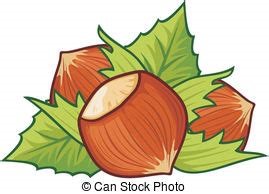 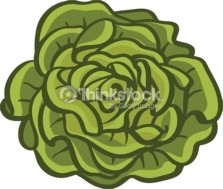 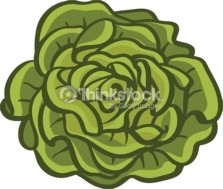 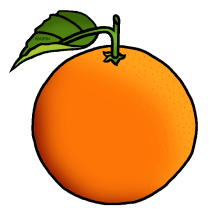 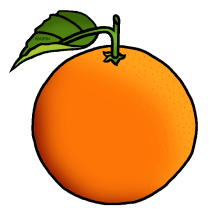 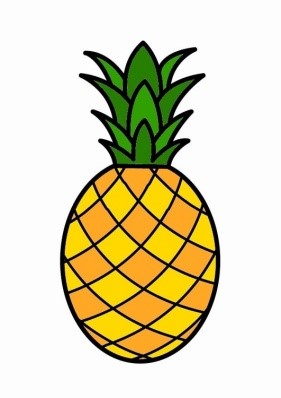 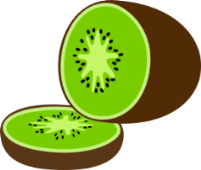 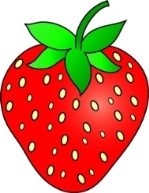 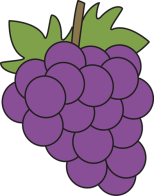 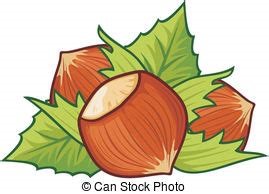 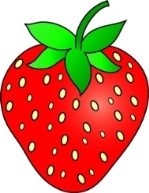 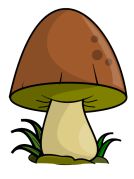 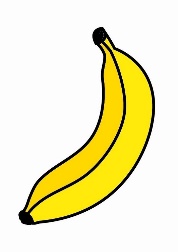 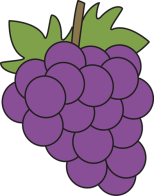 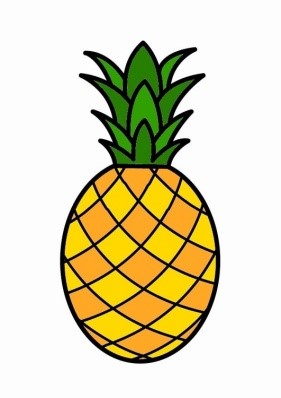 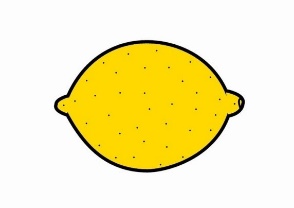 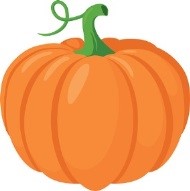 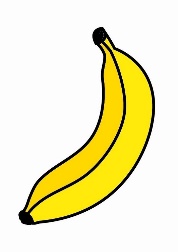 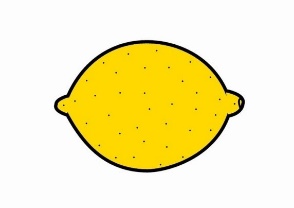 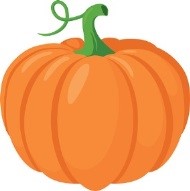 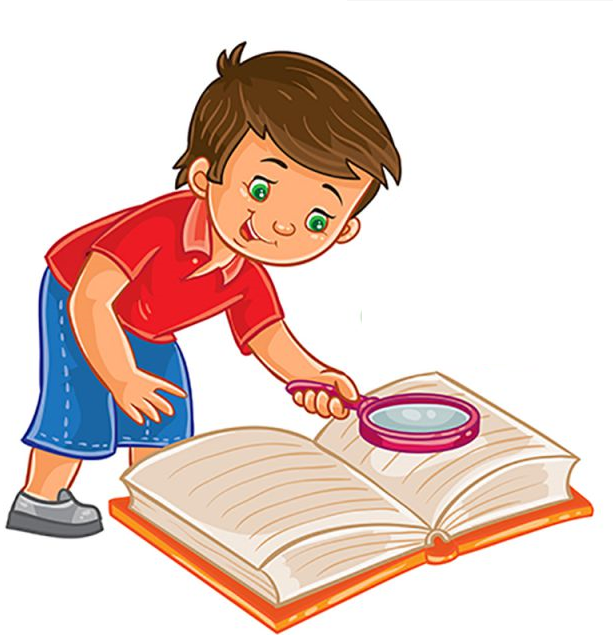 Quelle image n’est pas présente des 2 côtés.
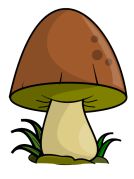 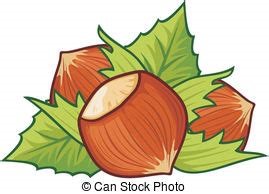 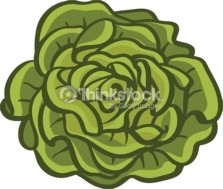 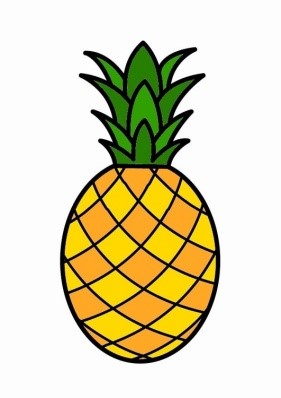 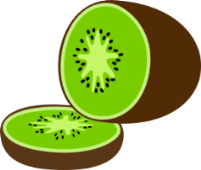 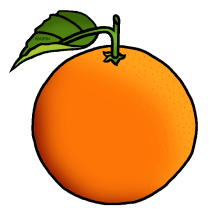 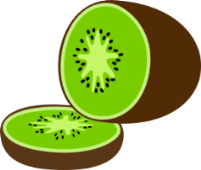 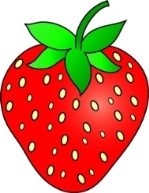 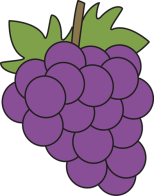 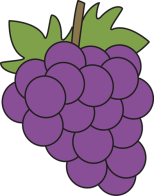 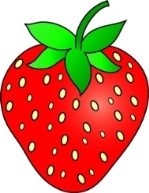 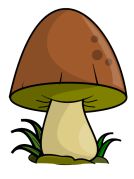 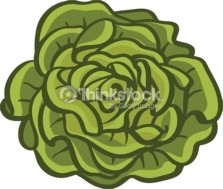 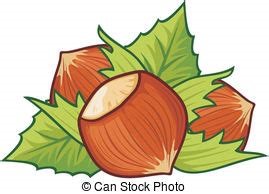 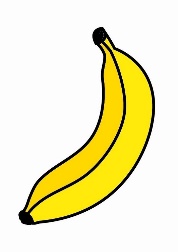 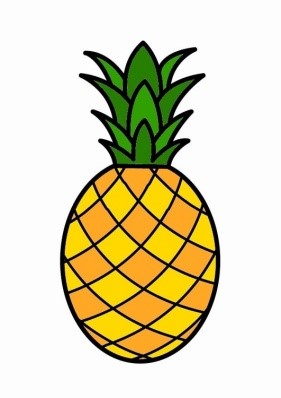 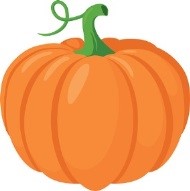 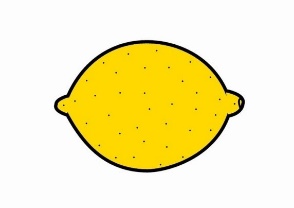 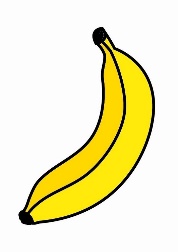 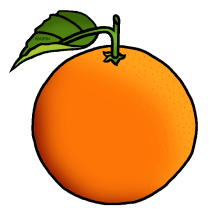 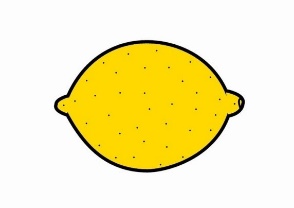 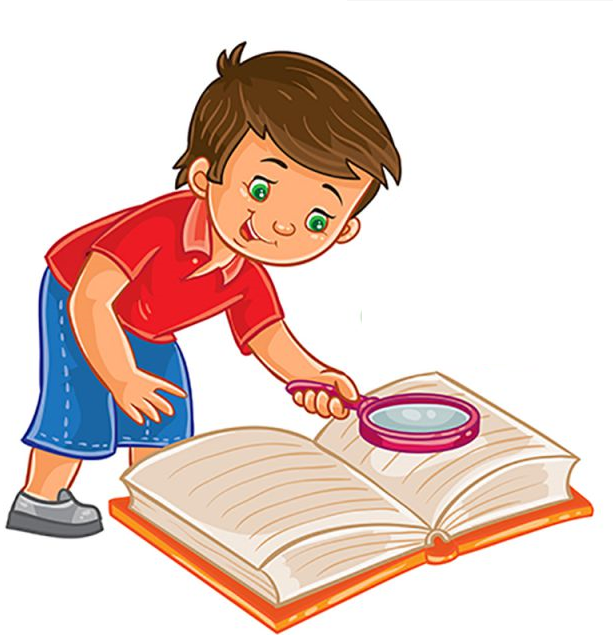 Quelle image n’est pas présente des 2 côtés.
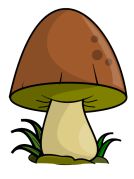 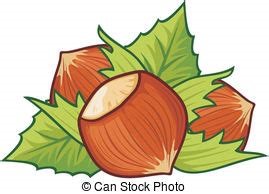 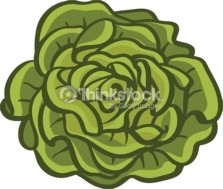 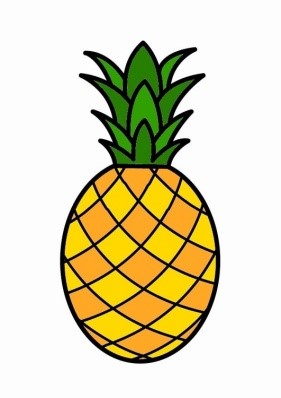 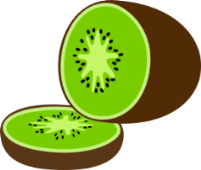 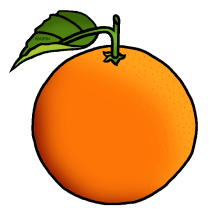 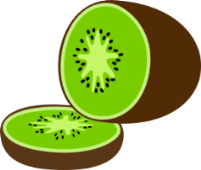 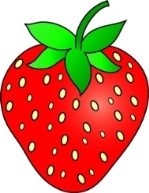 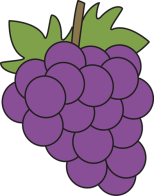 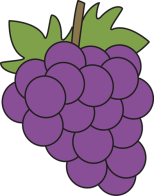 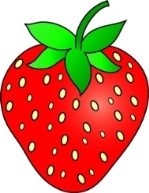 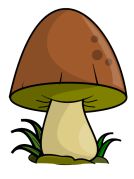 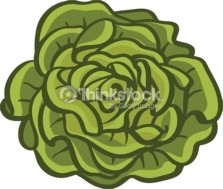 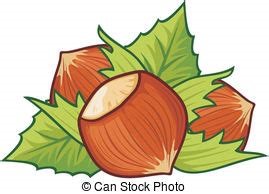 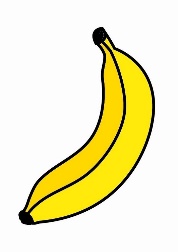 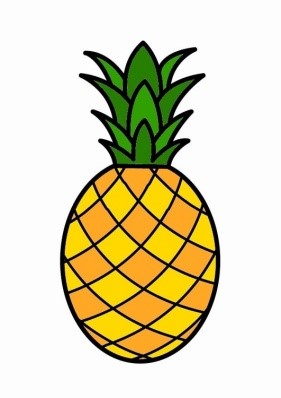 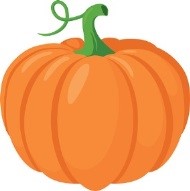 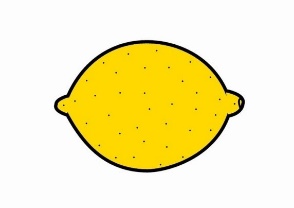 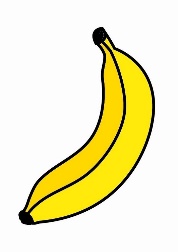 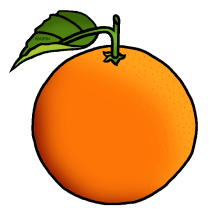 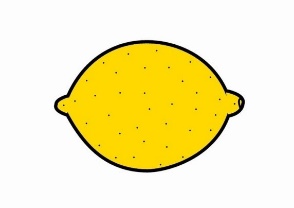 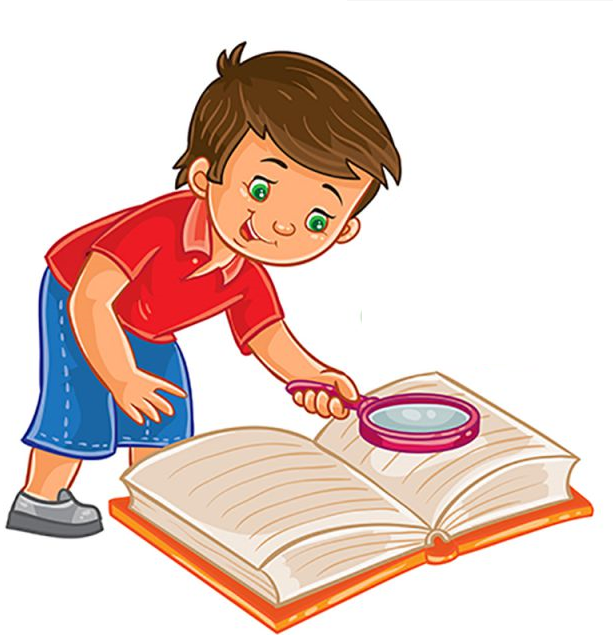 Trouve l’intrus
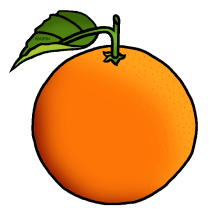 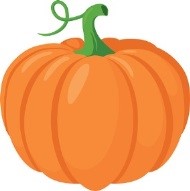 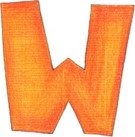 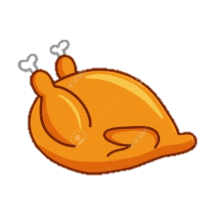 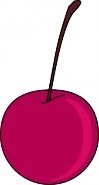 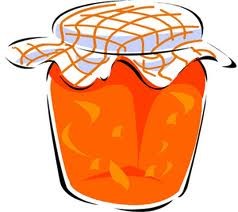 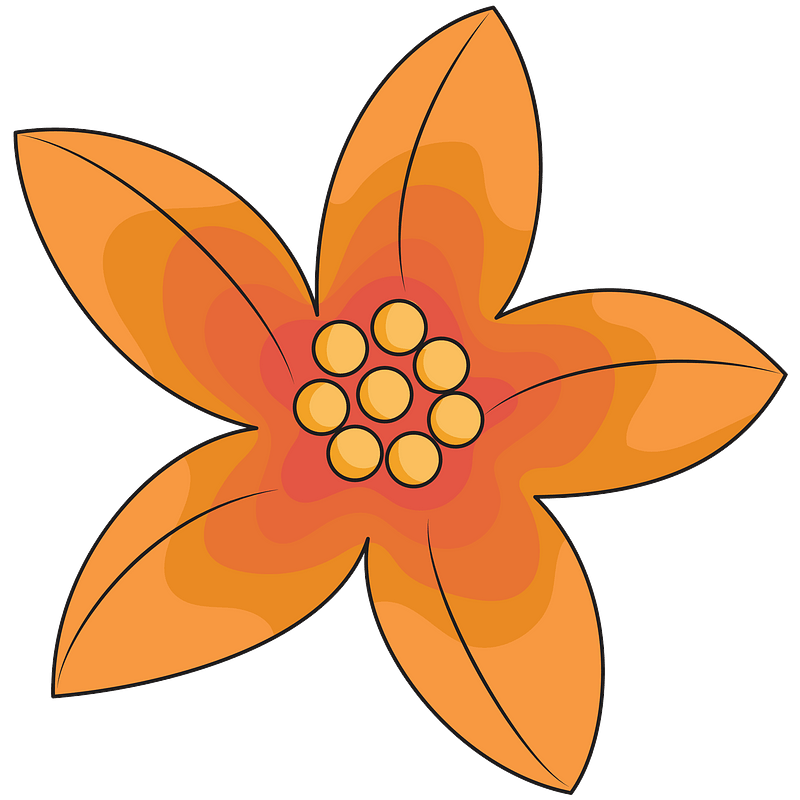 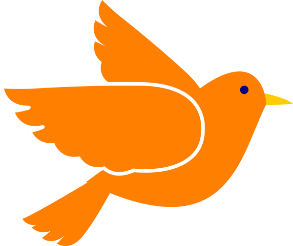 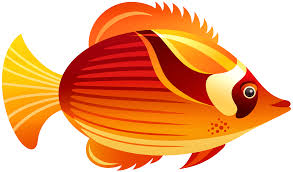 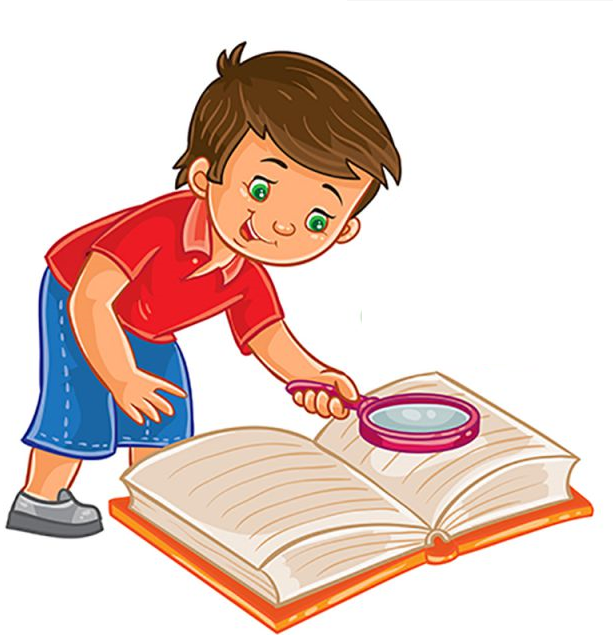 Trouve l’intrus
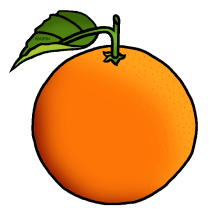 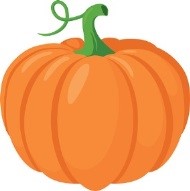 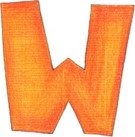 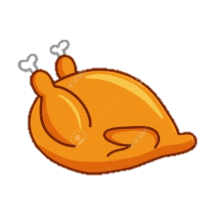 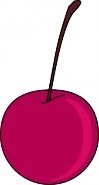 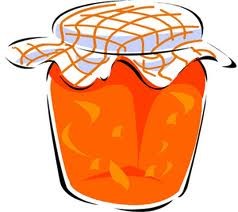 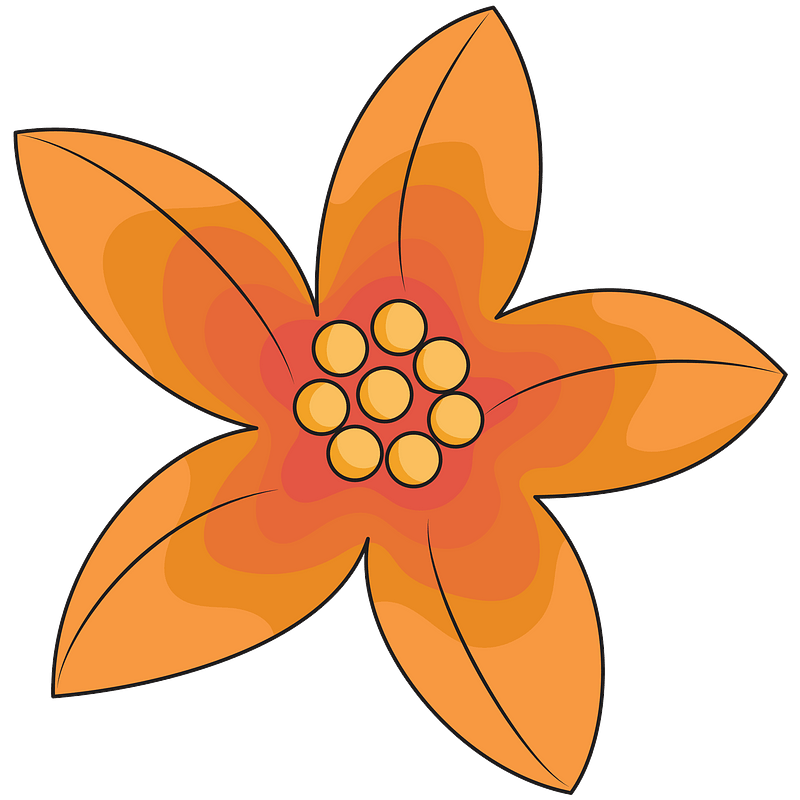 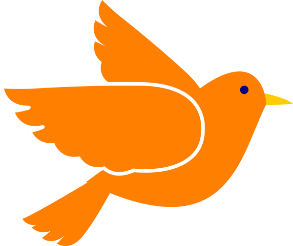 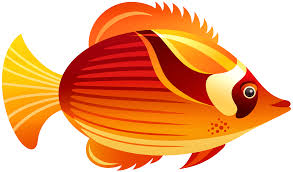 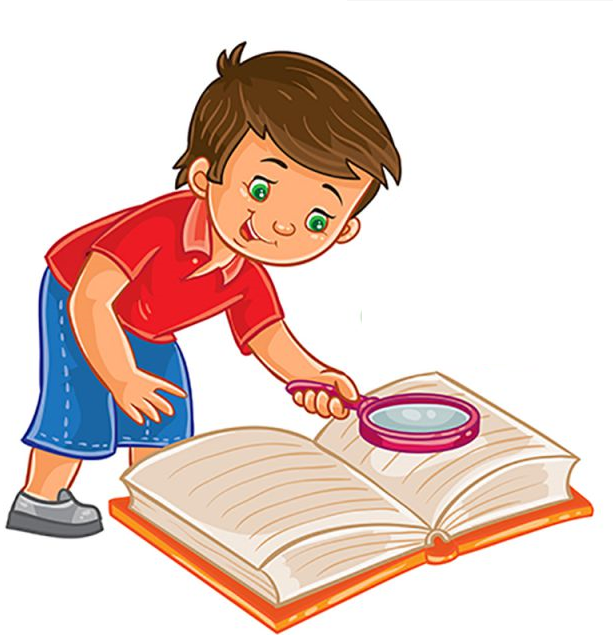 Trouve l’intrus
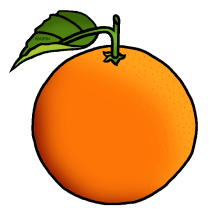 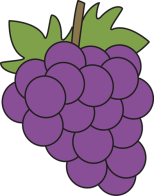 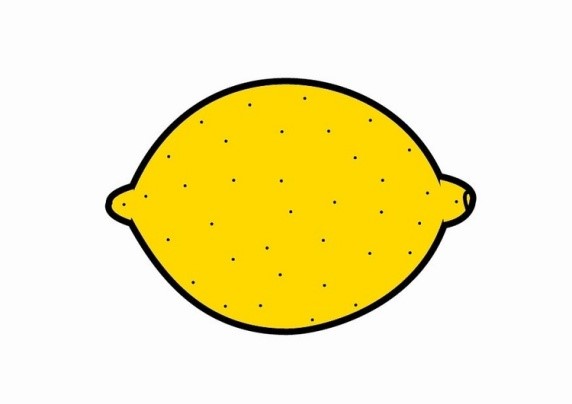 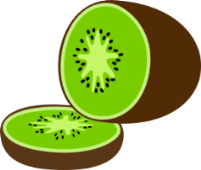 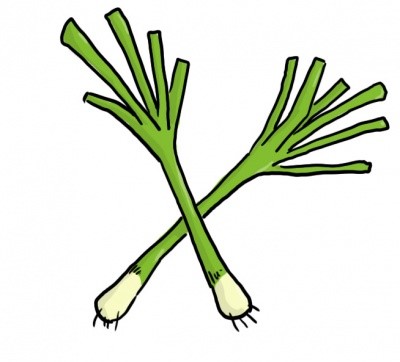 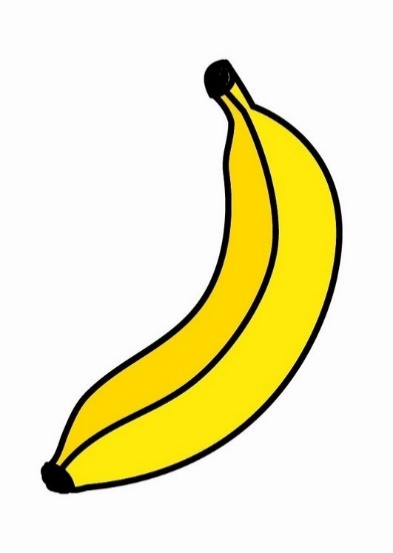 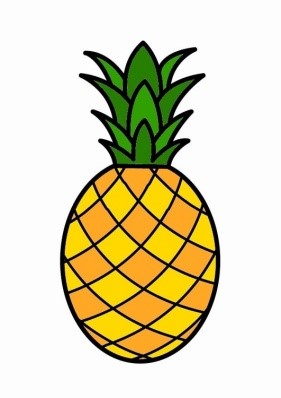 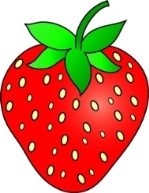 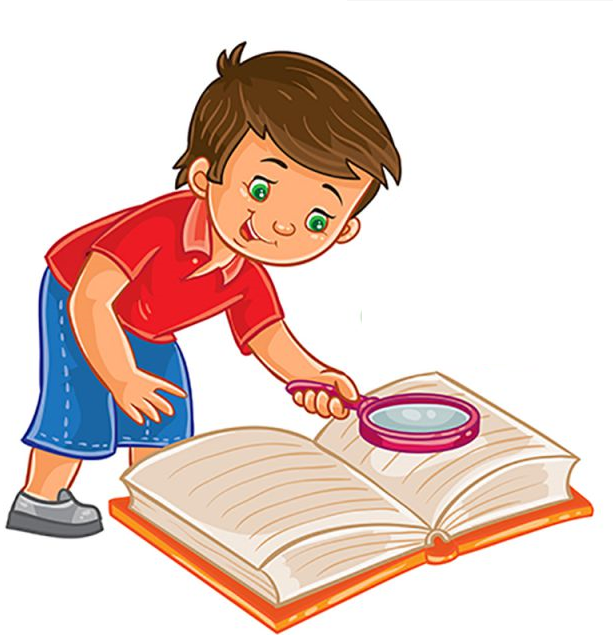 Trouve l’intrus
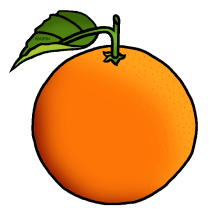 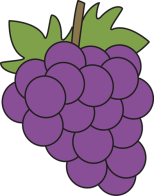 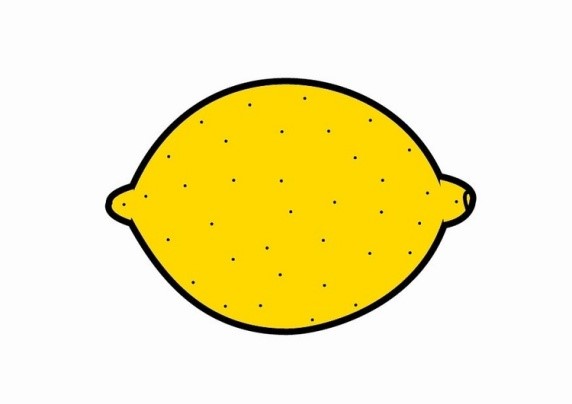 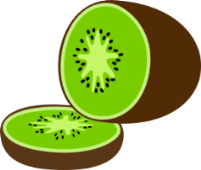 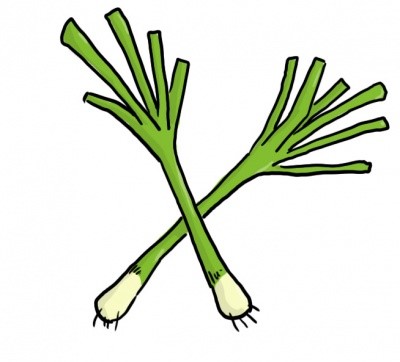 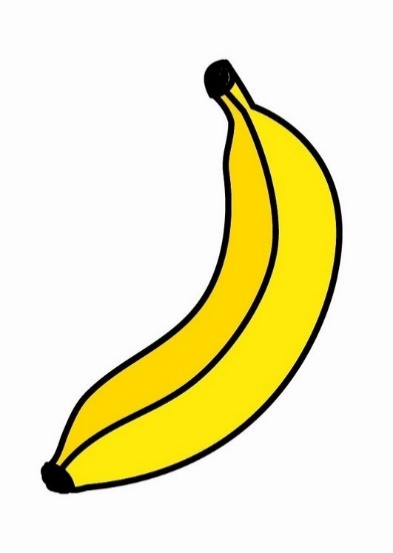 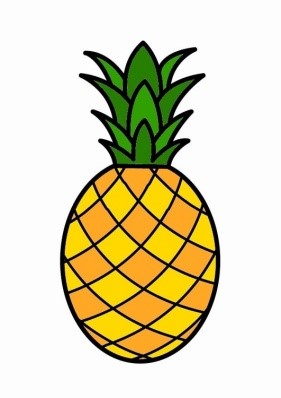 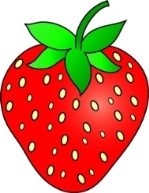 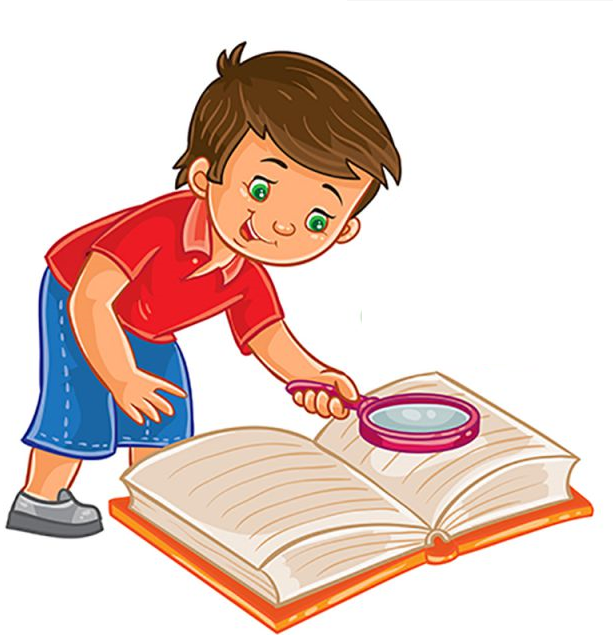 Trouve l’intrus
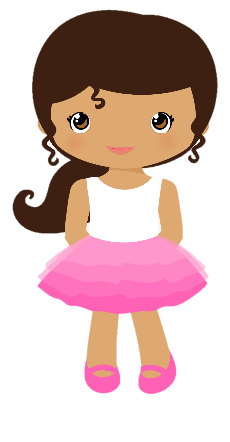 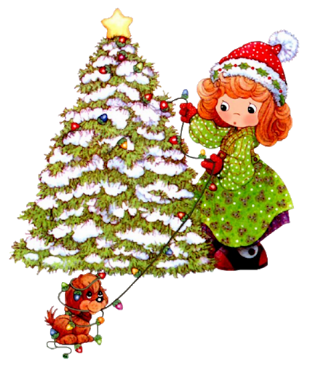 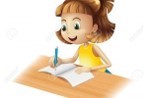 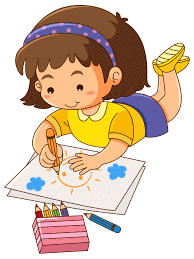 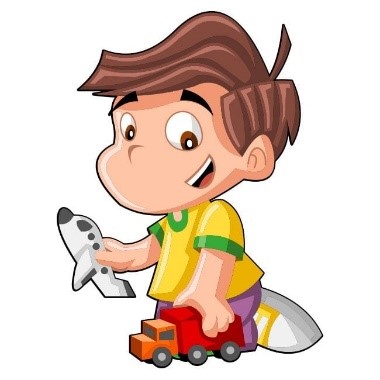 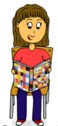 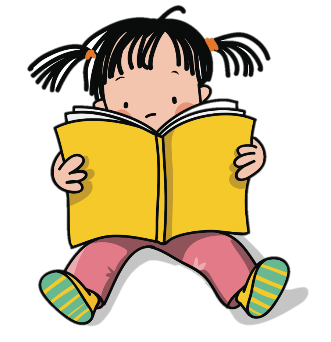 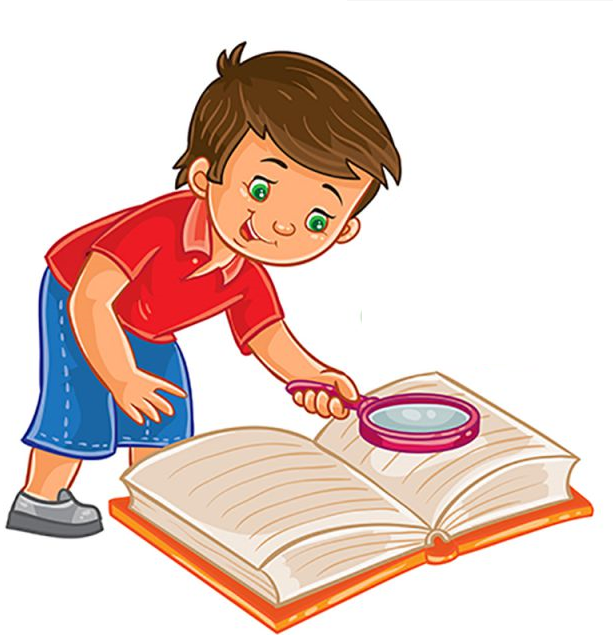 Trouve l’intrus
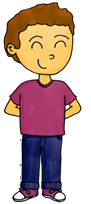 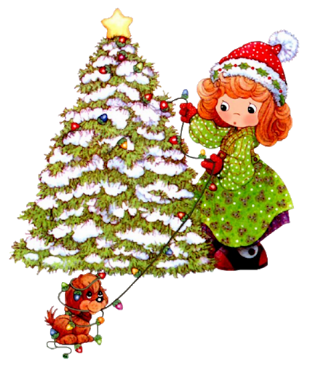 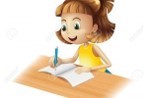 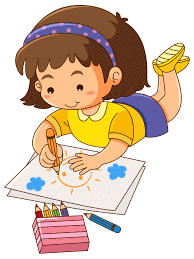 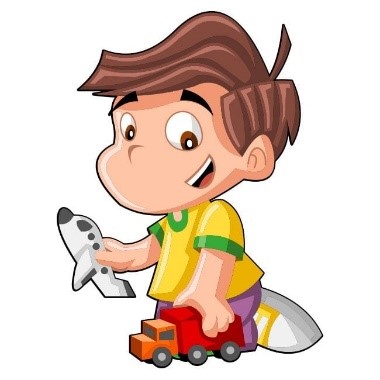 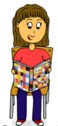 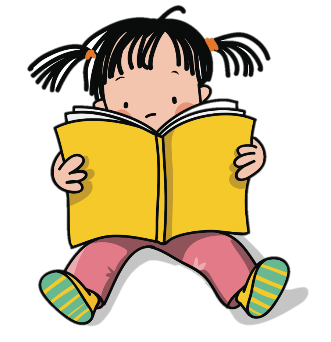 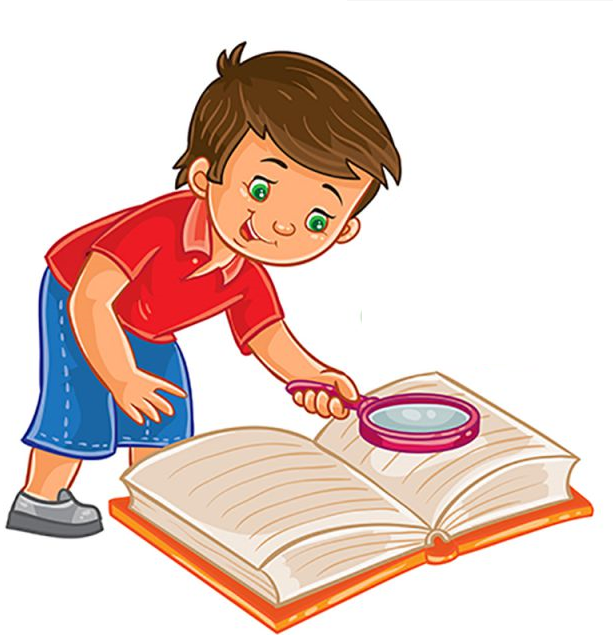 Retrouve les objets dans l’image
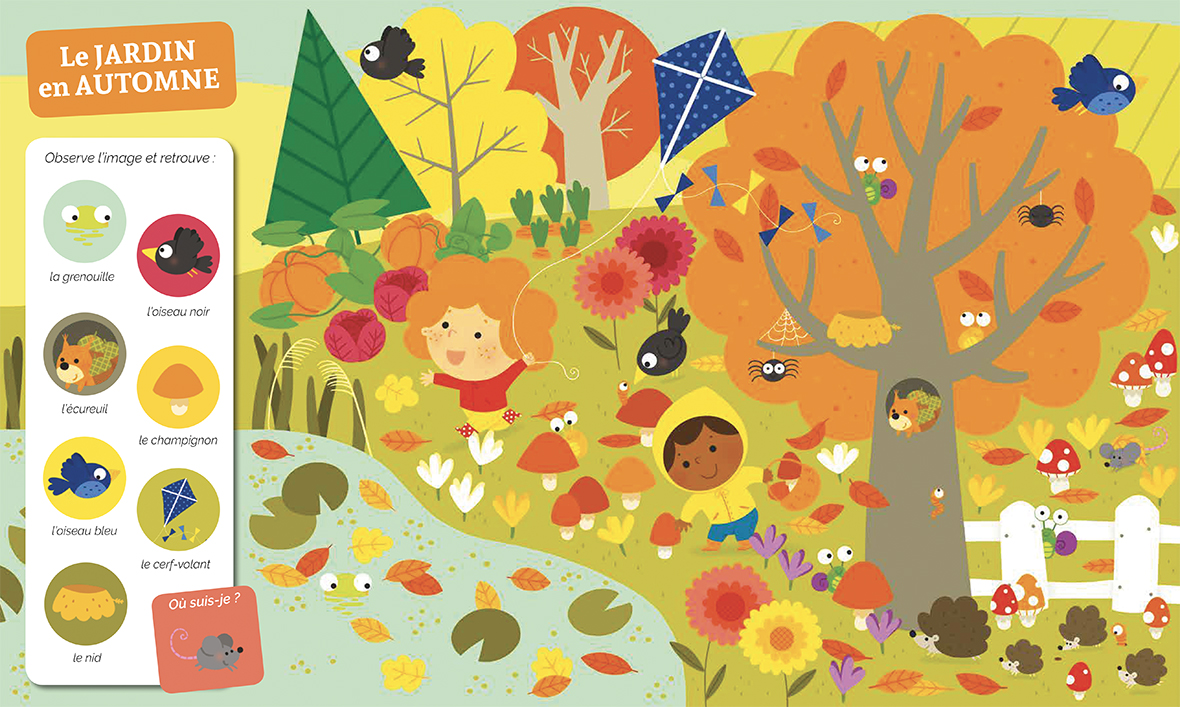 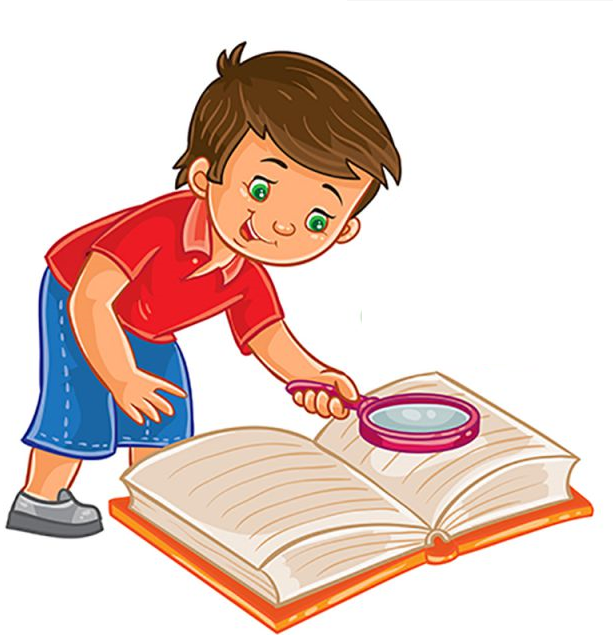 Retrouve les objets dans l’image
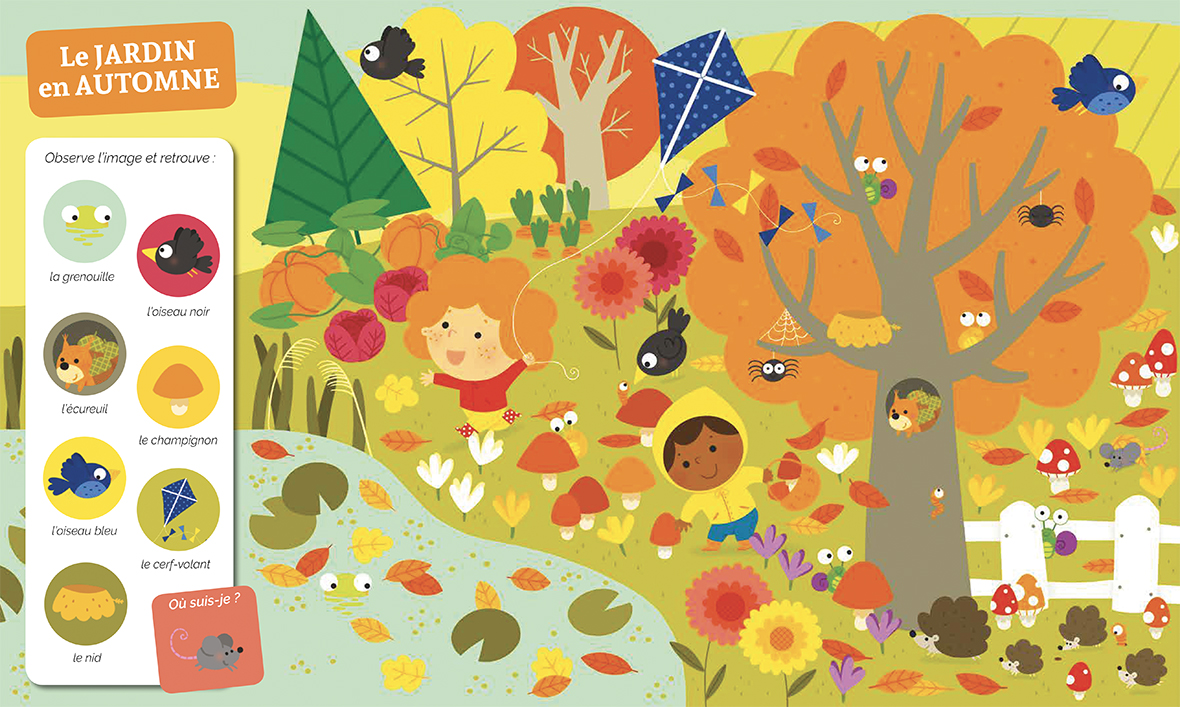 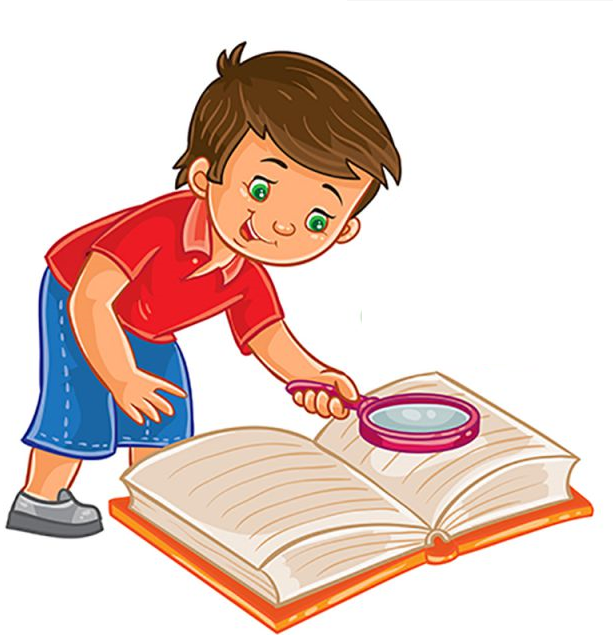 Retrouve les objets dans l’image
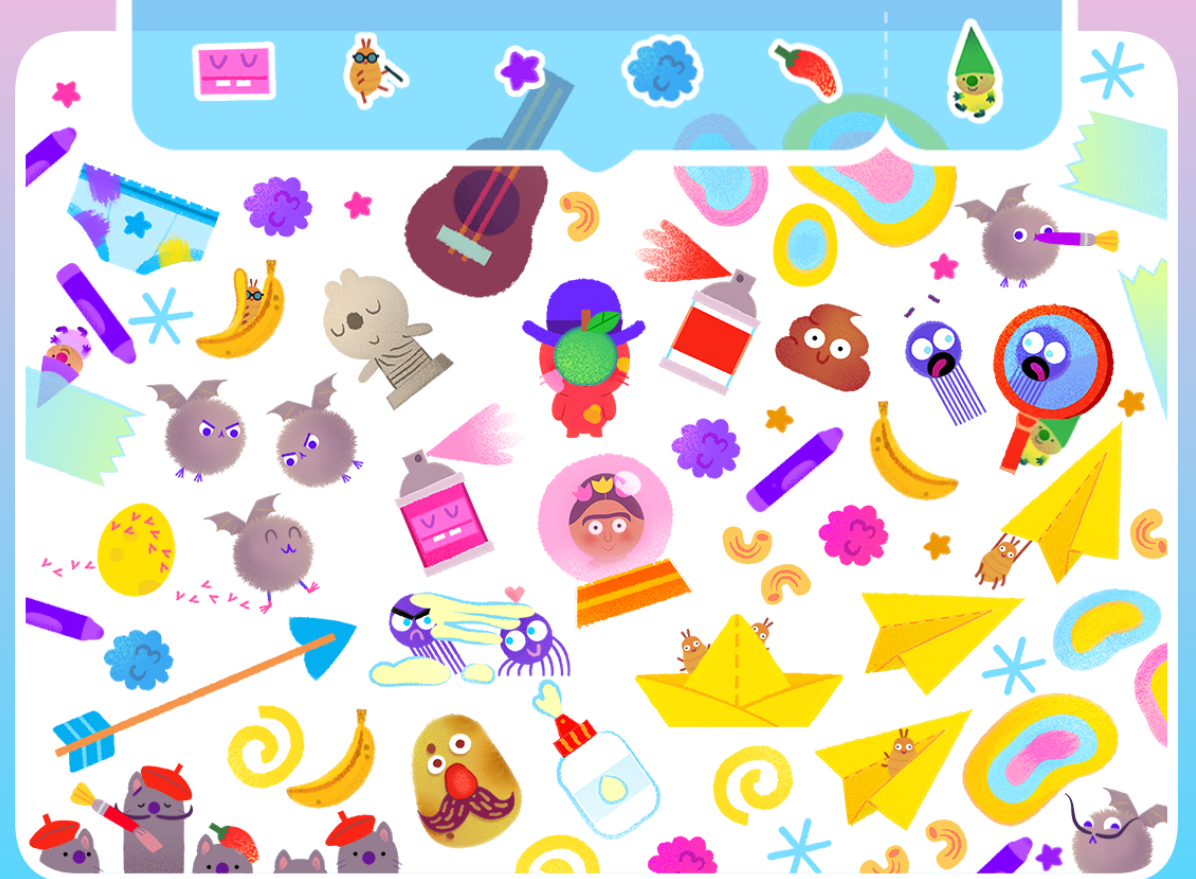 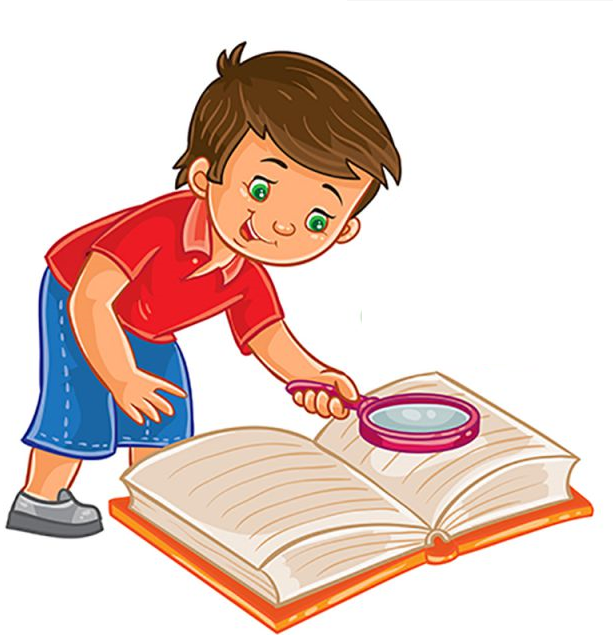 Retrouve les objets dans l’image
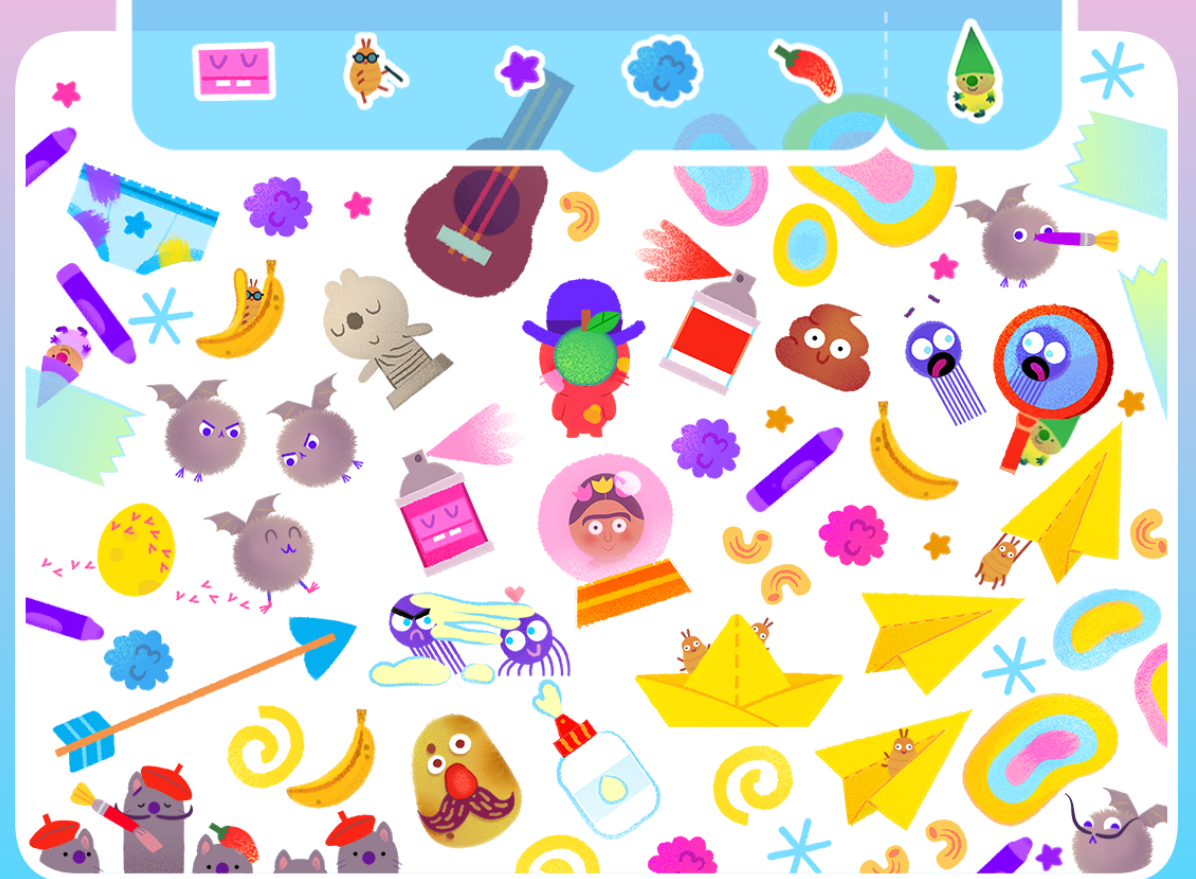 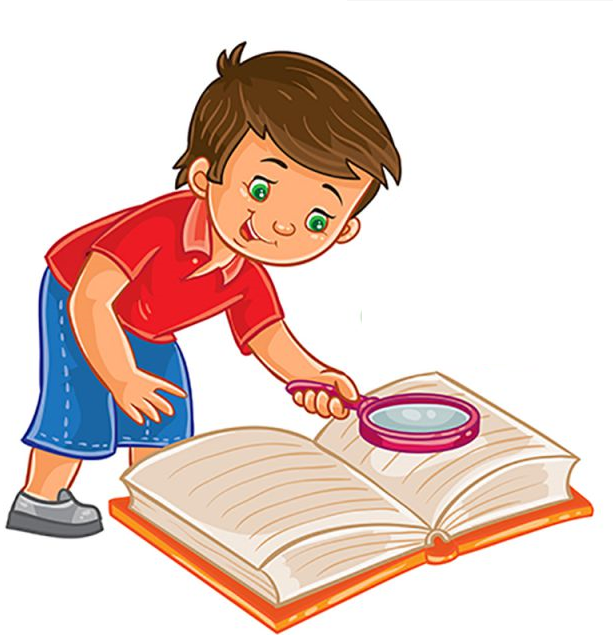 Retrouve les objets dans l’image
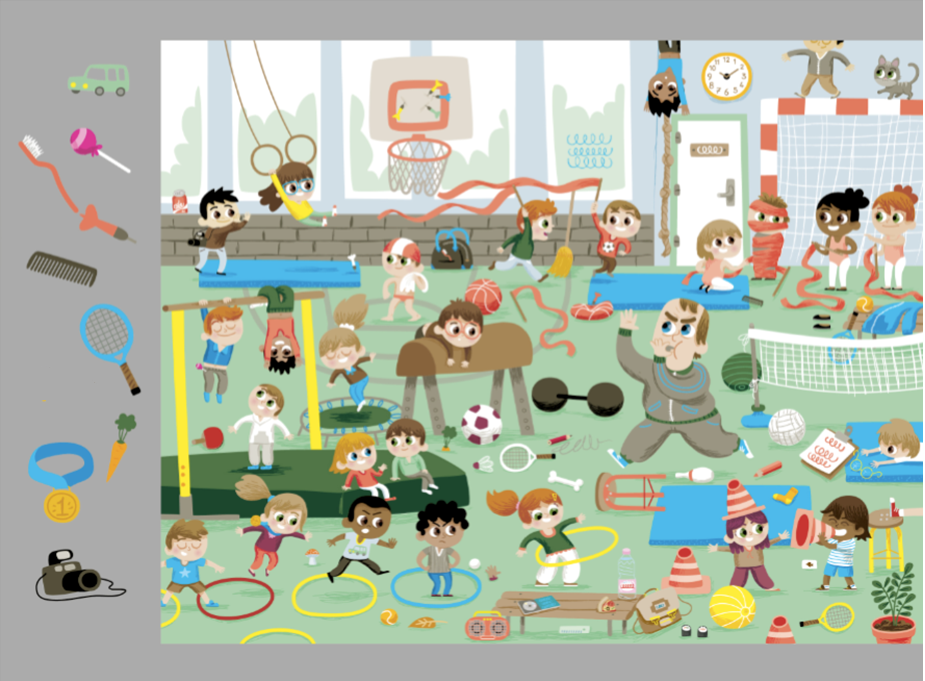 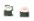 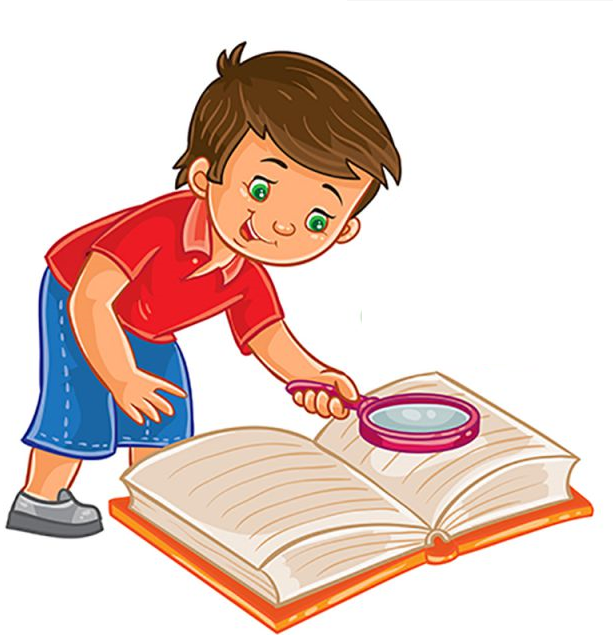 Retrouve les objets dans l’image
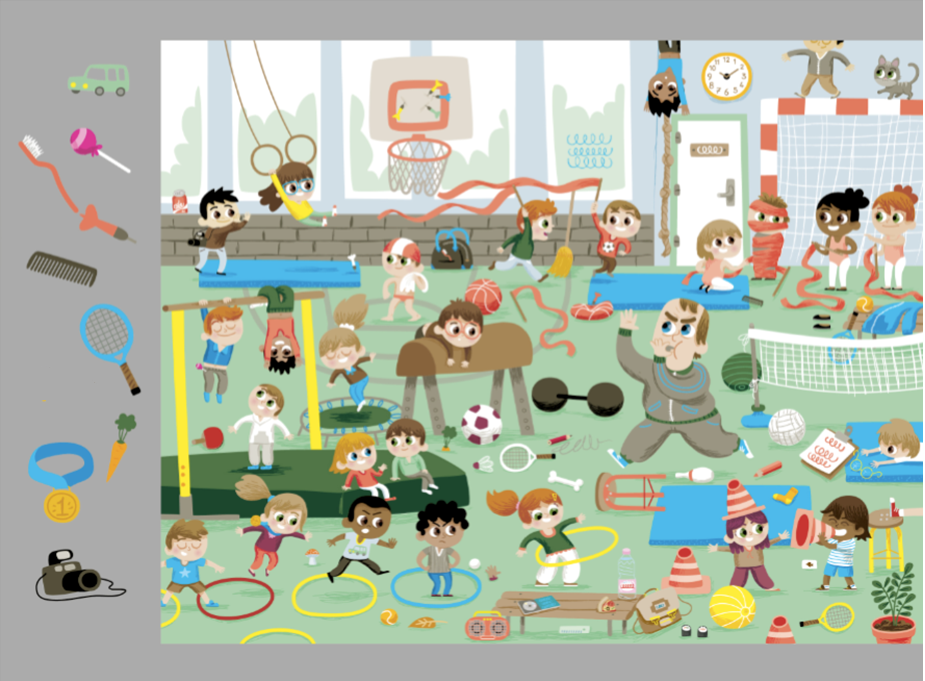 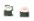 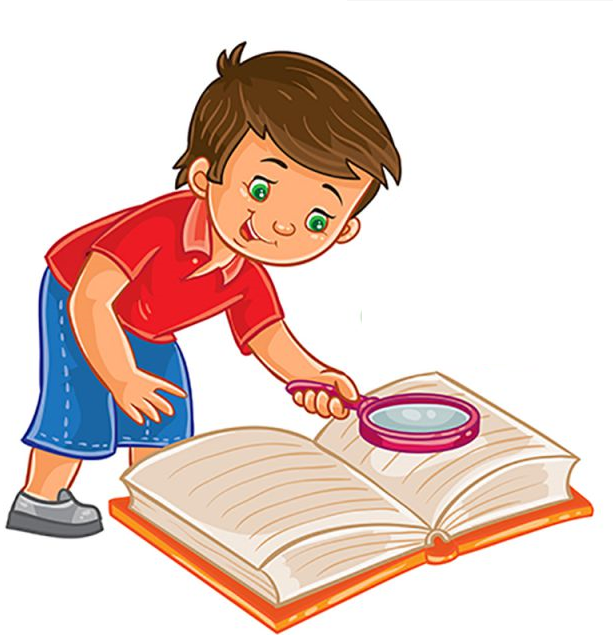 Trouve les  2 différences entre les images.
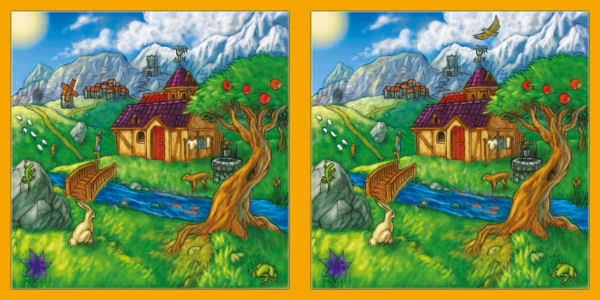 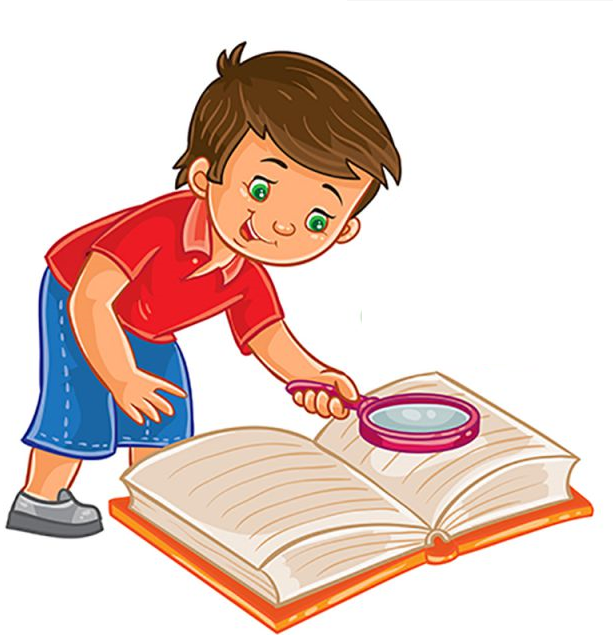 Trouve les  2 différences entre les images.
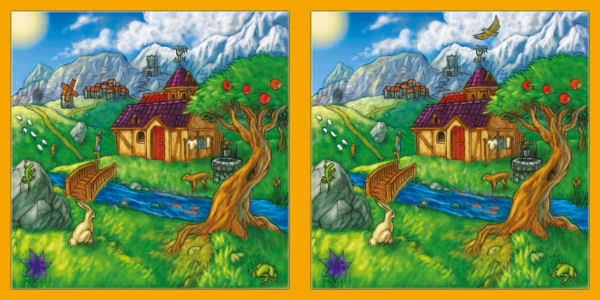 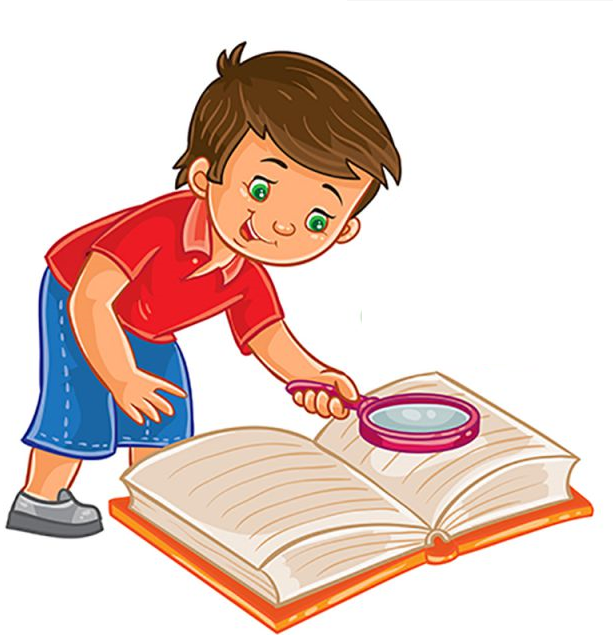 Trouve les  5 différences entre les images.
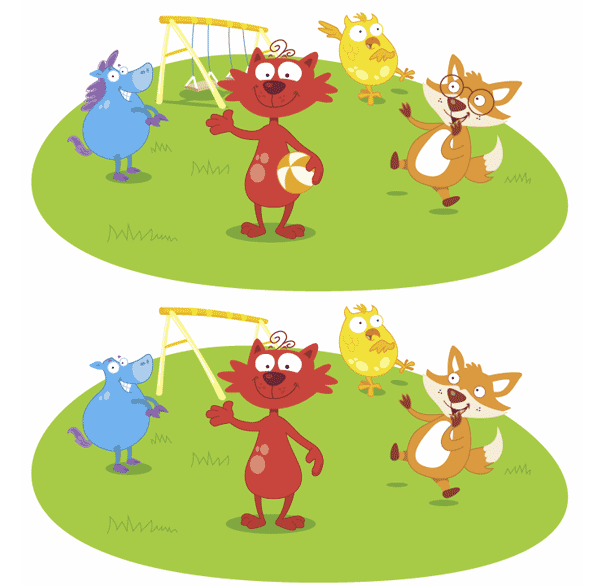 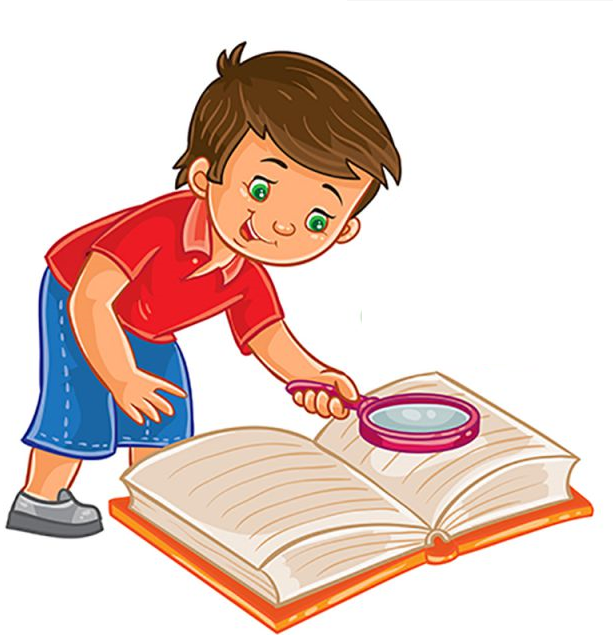 Trouve les  5 différences entre les images.
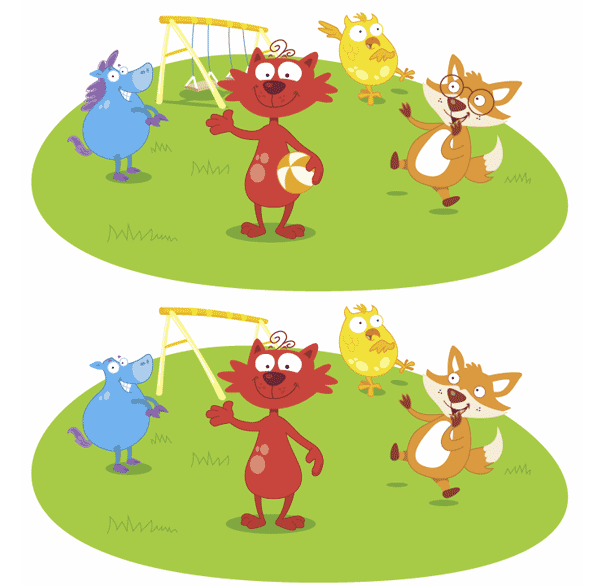 Trouve les  7 différences entre les images.
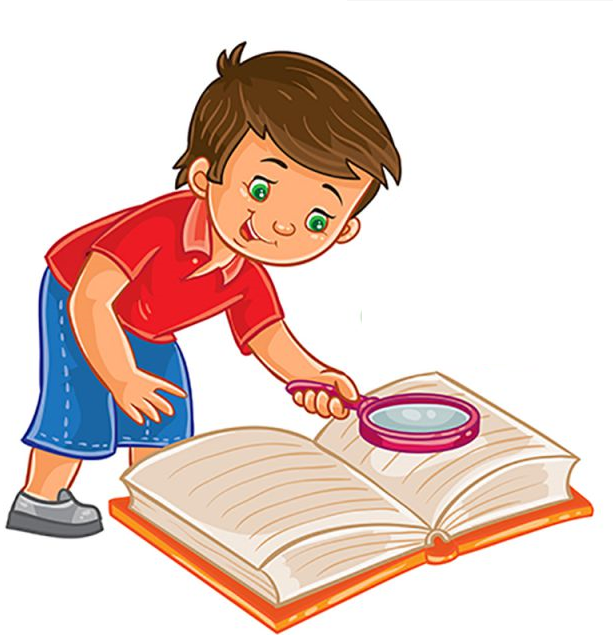 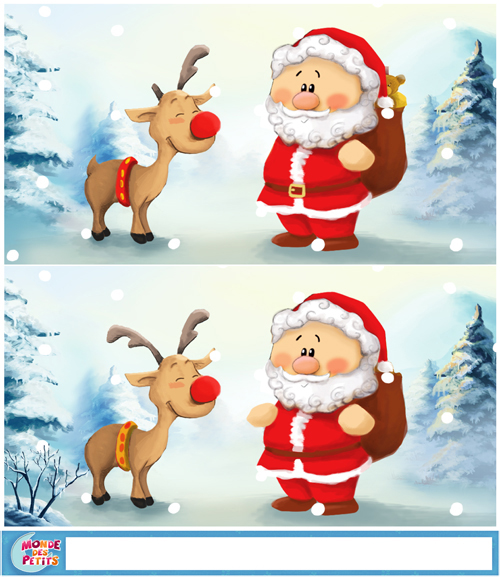 Trouve les  7 différences entre les images.
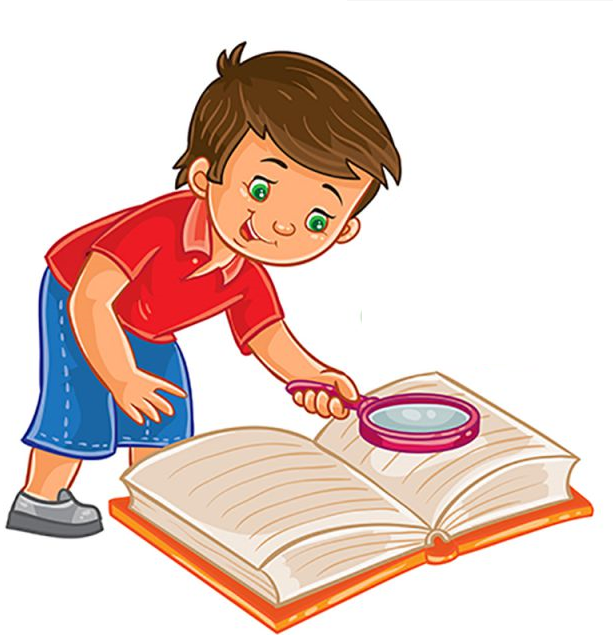 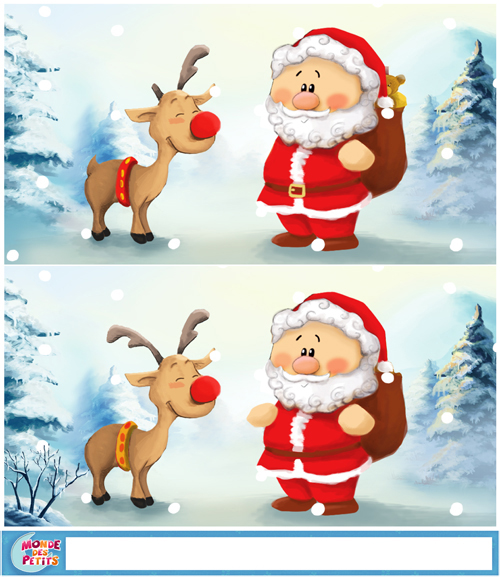 Trouve les  10 différences entre les images.
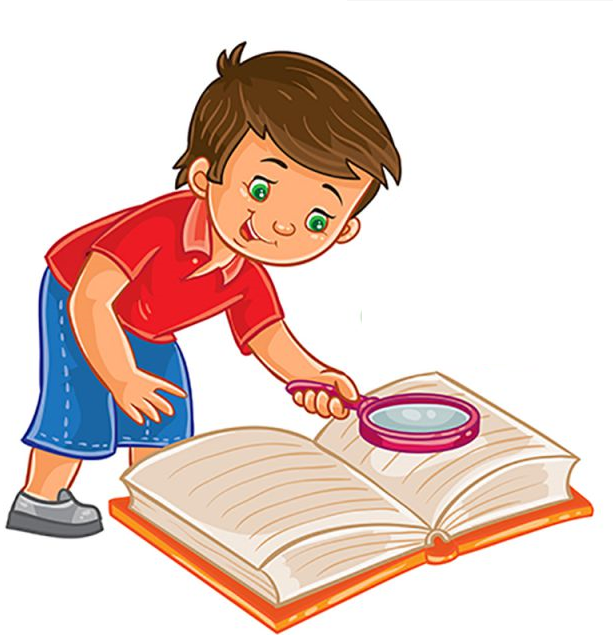 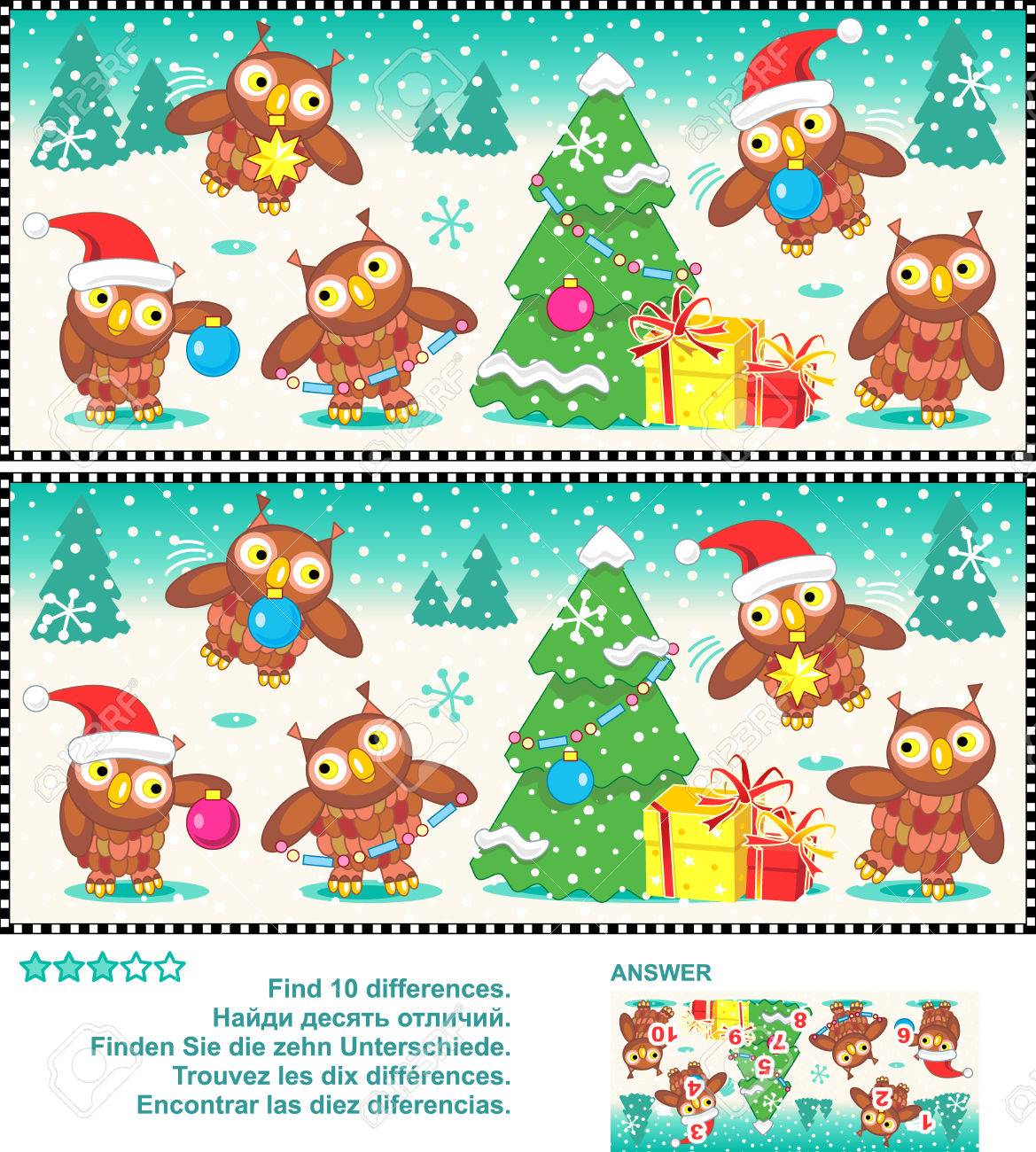 Trouve les  10 différences entre les images.
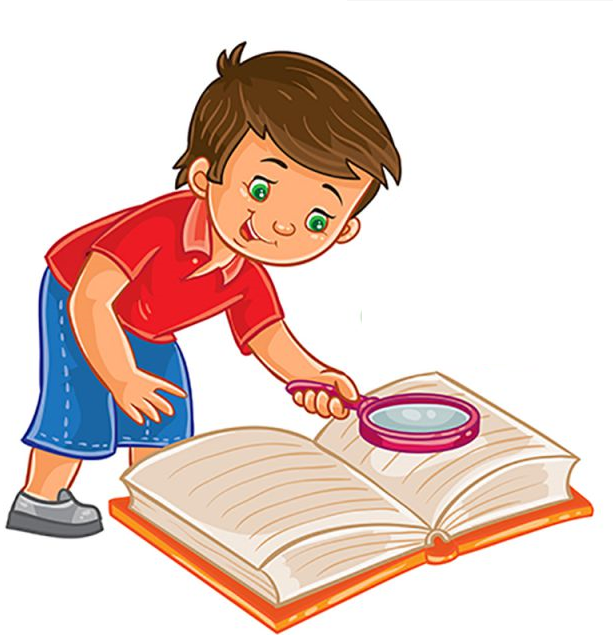 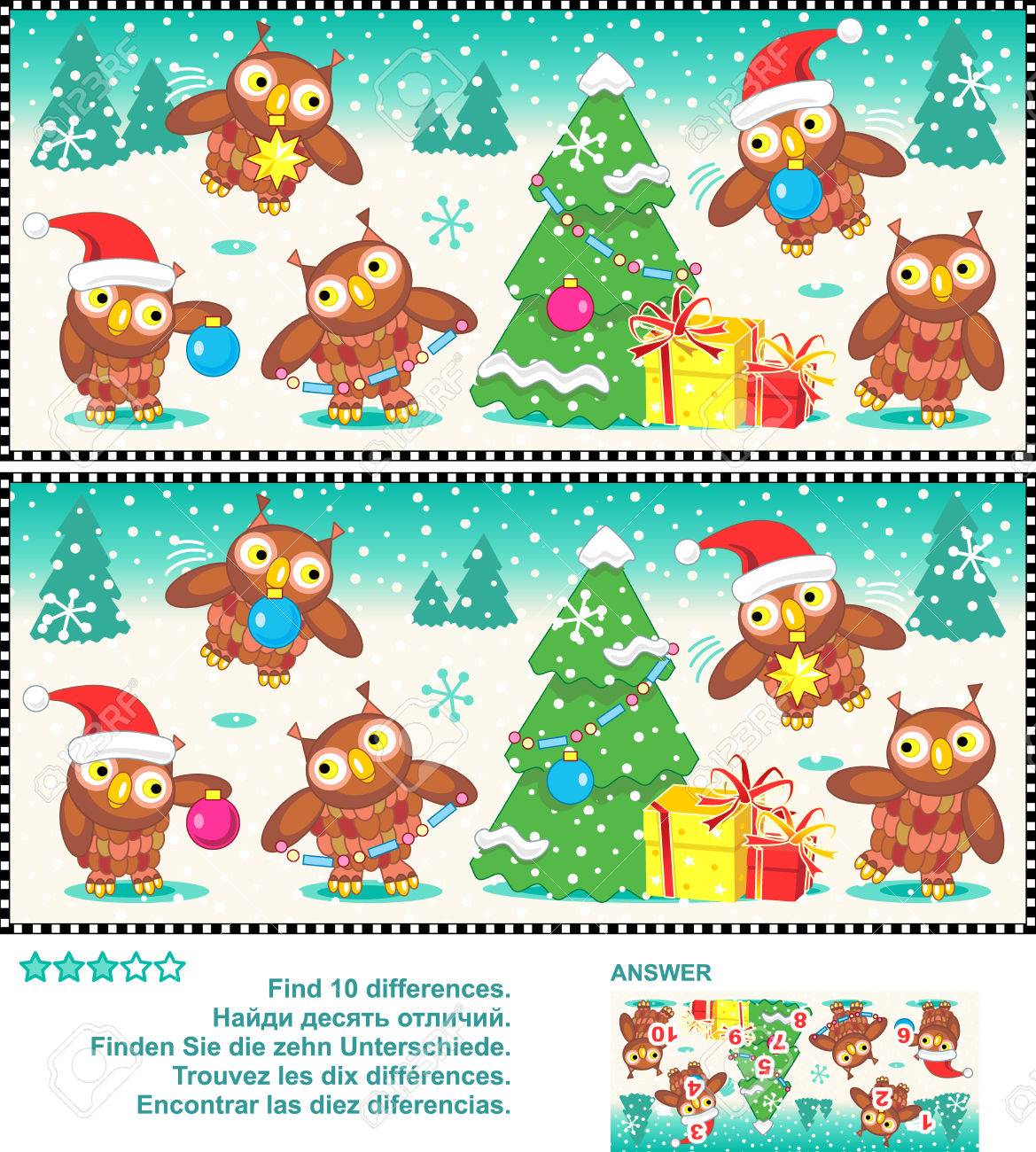 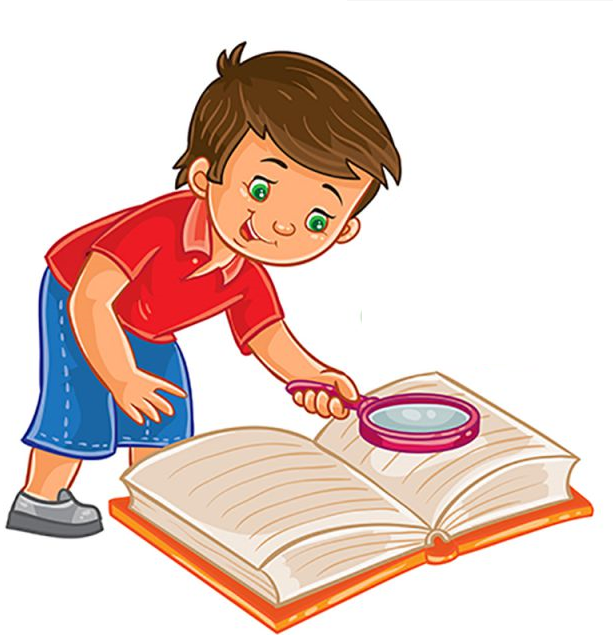 Associe l’image à la lettre qui lui ressemble
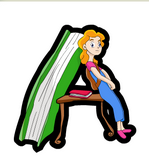 https://www.tizofun-education.com/maths/la-logique/similitudes
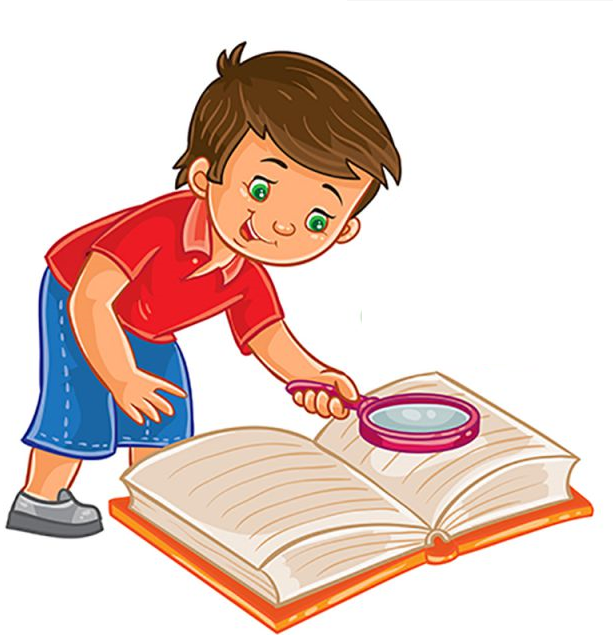 Associe l’image à son ombre
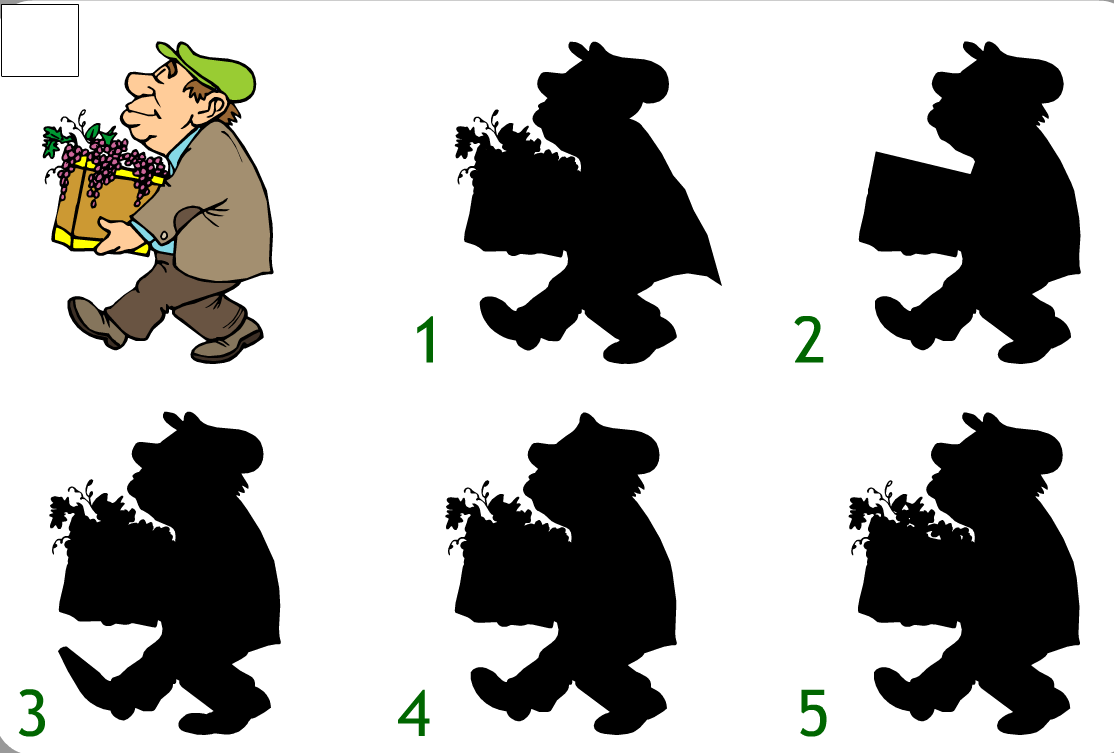 http://www.pepit.be/exercices/pourtous/lesombres/OMBR01.html
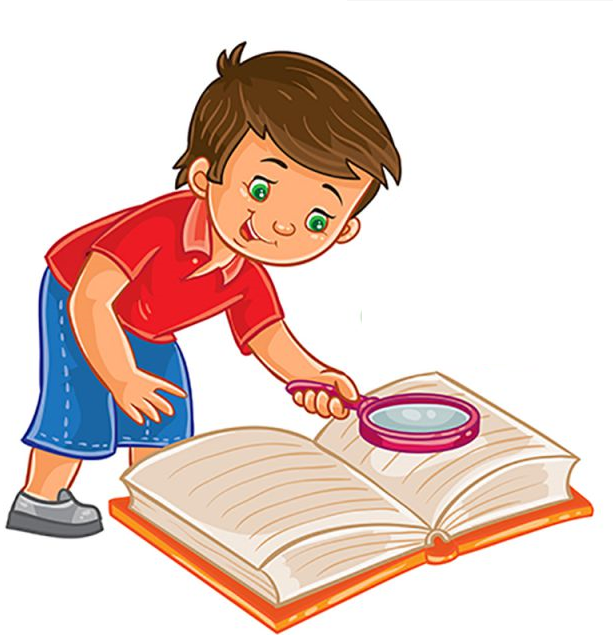 Retrouve les images modèles
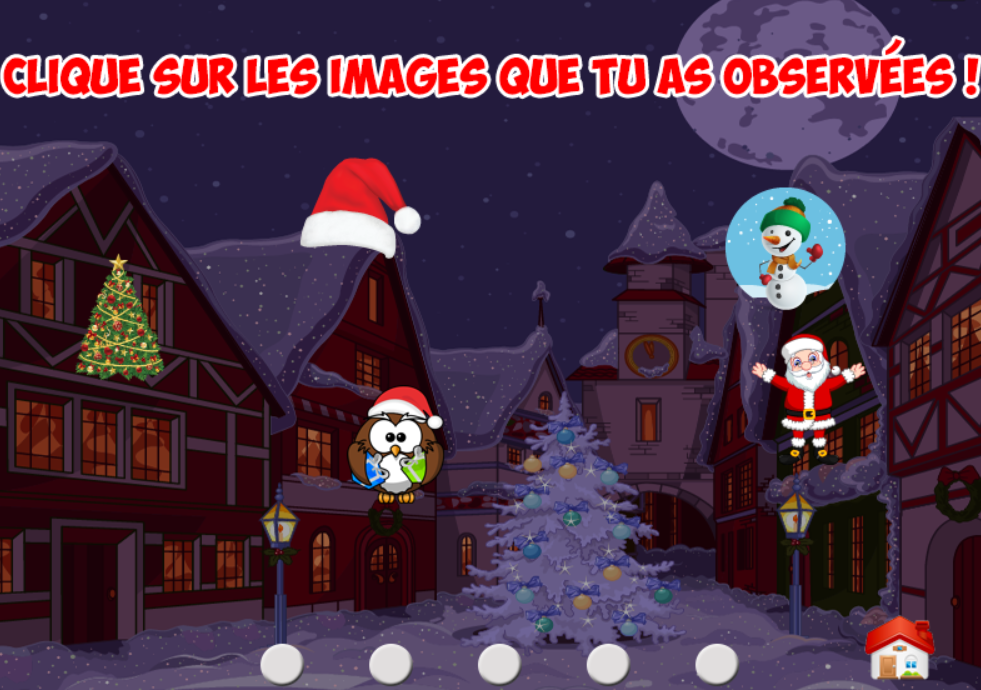 https://www.logicieleducatif.fr/eveil/memoire_spatialisation/jeu-de-kim-noel.php
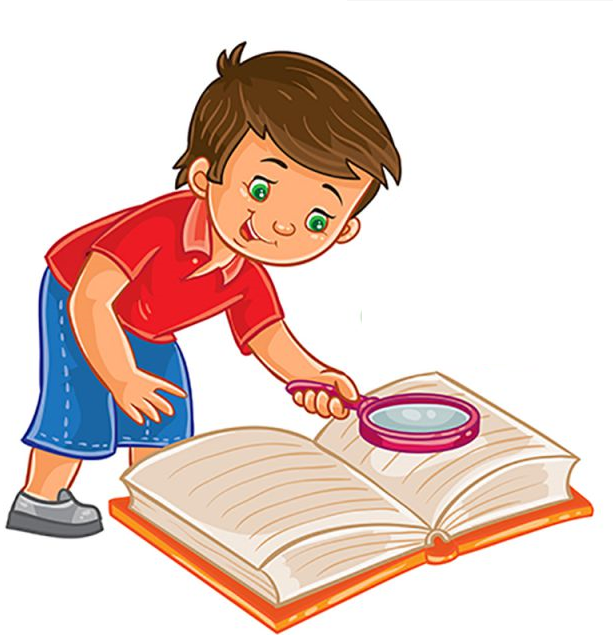 Observe et reproduis une série d’objets vus
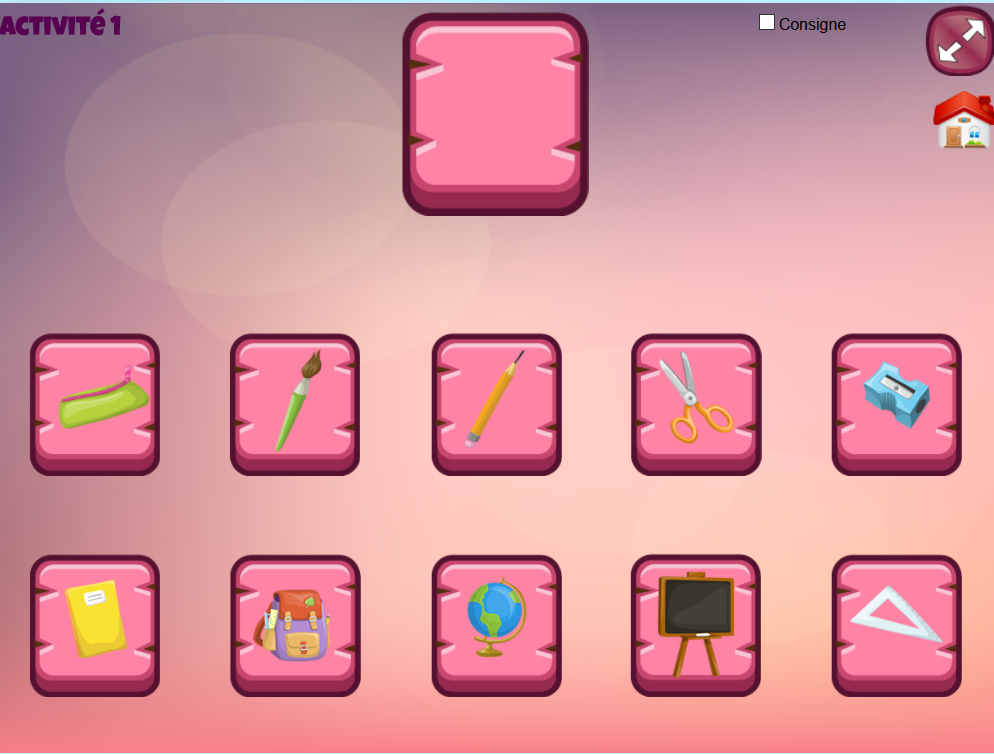 https://www.logicieleducatif.fr/eveil/memoire_spatialisation/memoire-de-travail-2.php